Apparato Muscolare
1
Apparato Muscolare
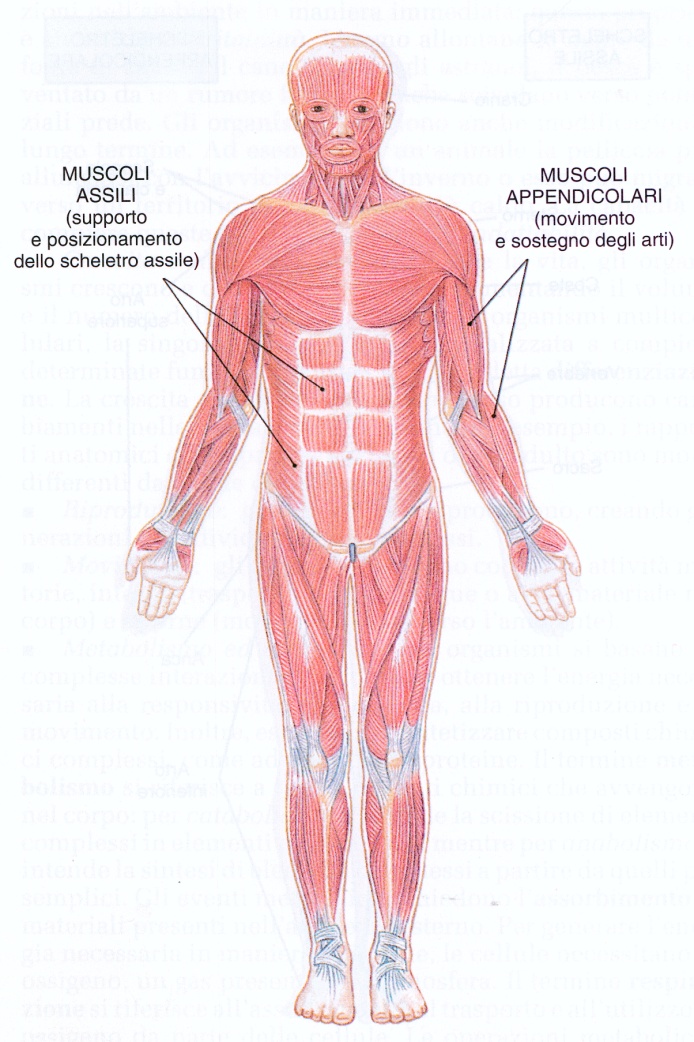 Ai fini della funzione motoria è fondamentale l’integrazione fra apparato scheletrico e apparato muscolare, che insieme costituiscono l’apparato locomotore. 



Fondamentale è anche il sistema nervoso per il controllo funzionale.
2
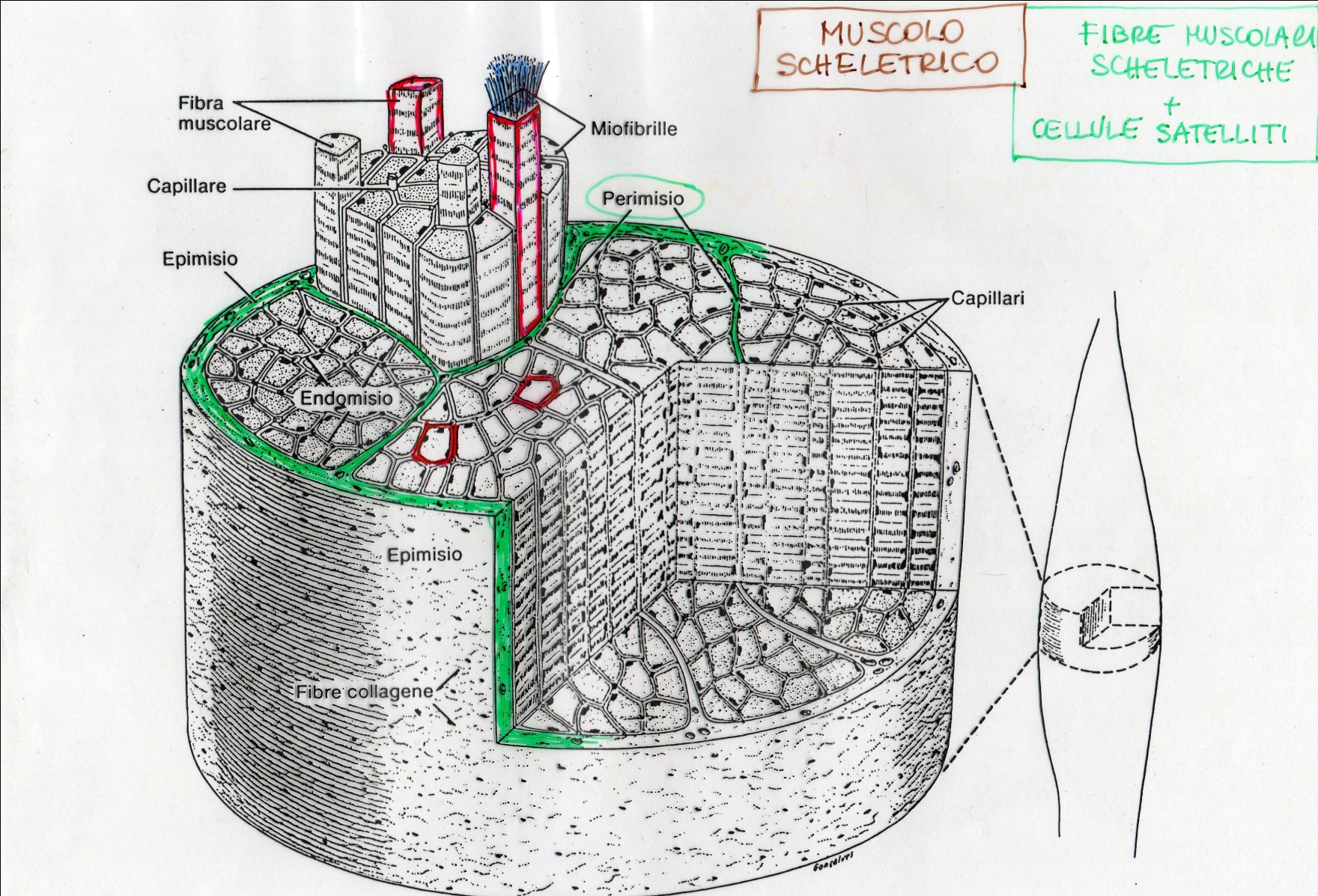 Muscolo, tessuto connettivo e fibre muscolari
(fitta rete capillare)
3
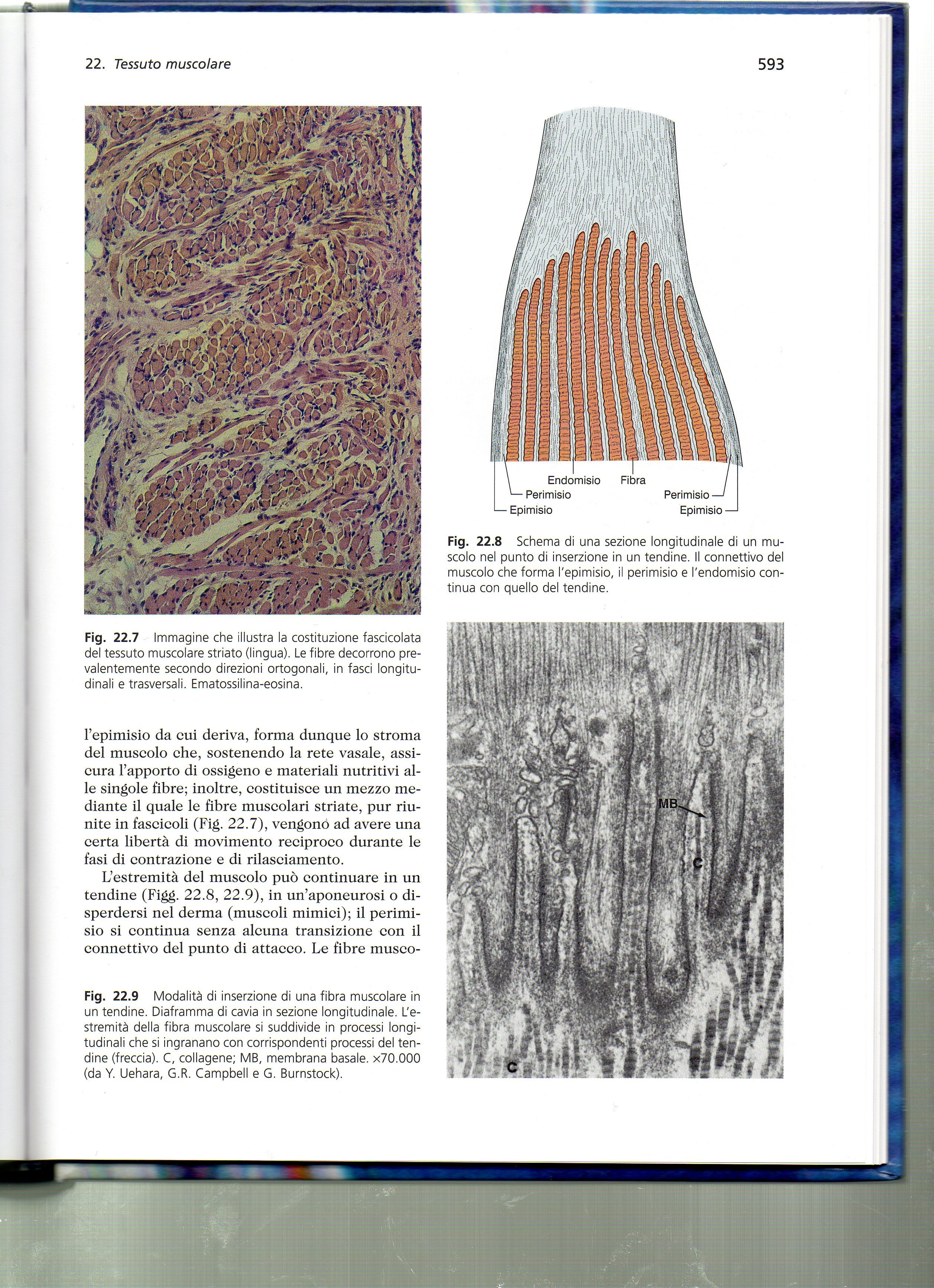 Rapporti tra muscolo e tendine
TENDINI: ventri muscolari cilindrici

APONEUROSI: ventri muscolari piatti ad estesa superficie di inserzione
4
DEFINIZIONE di:

ORIGINE

INSERZIONE
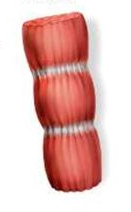 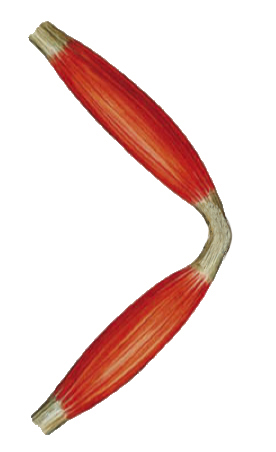 5
Muscolo digastrico
Muscolo poligastrico
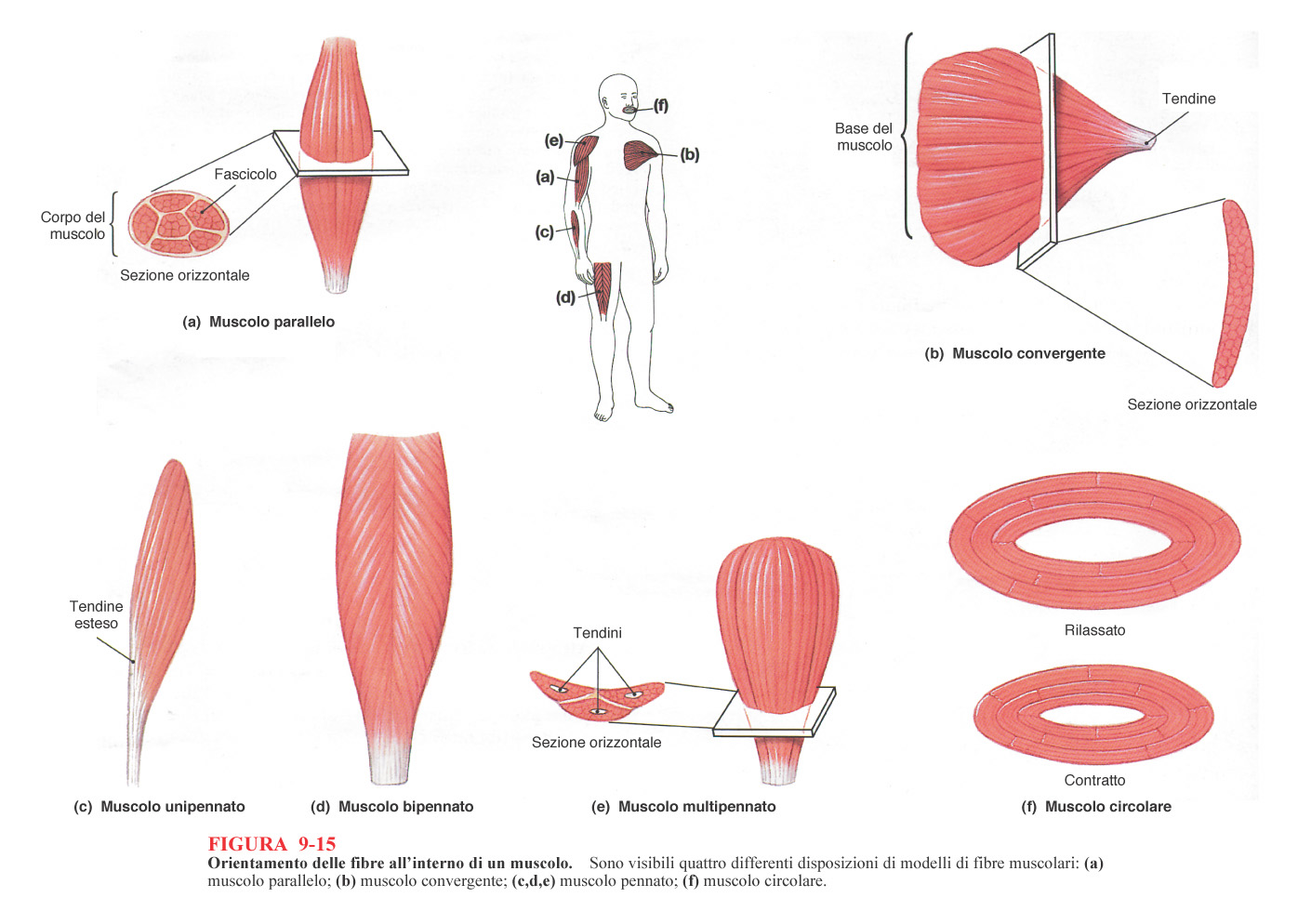 6
MUSCOLI della TESTA
Muscoli della volta cranica
Muscoli CUTANEI o MIMICI
Muscoli della faccia
Muscolo temporale
Muscolo massetere
Muscoli MASTICATORI
Muscolo pterigoideo mediale
Muscolo pterigoideo laterale
7
MUSCOLI della VOLTA CRANICA
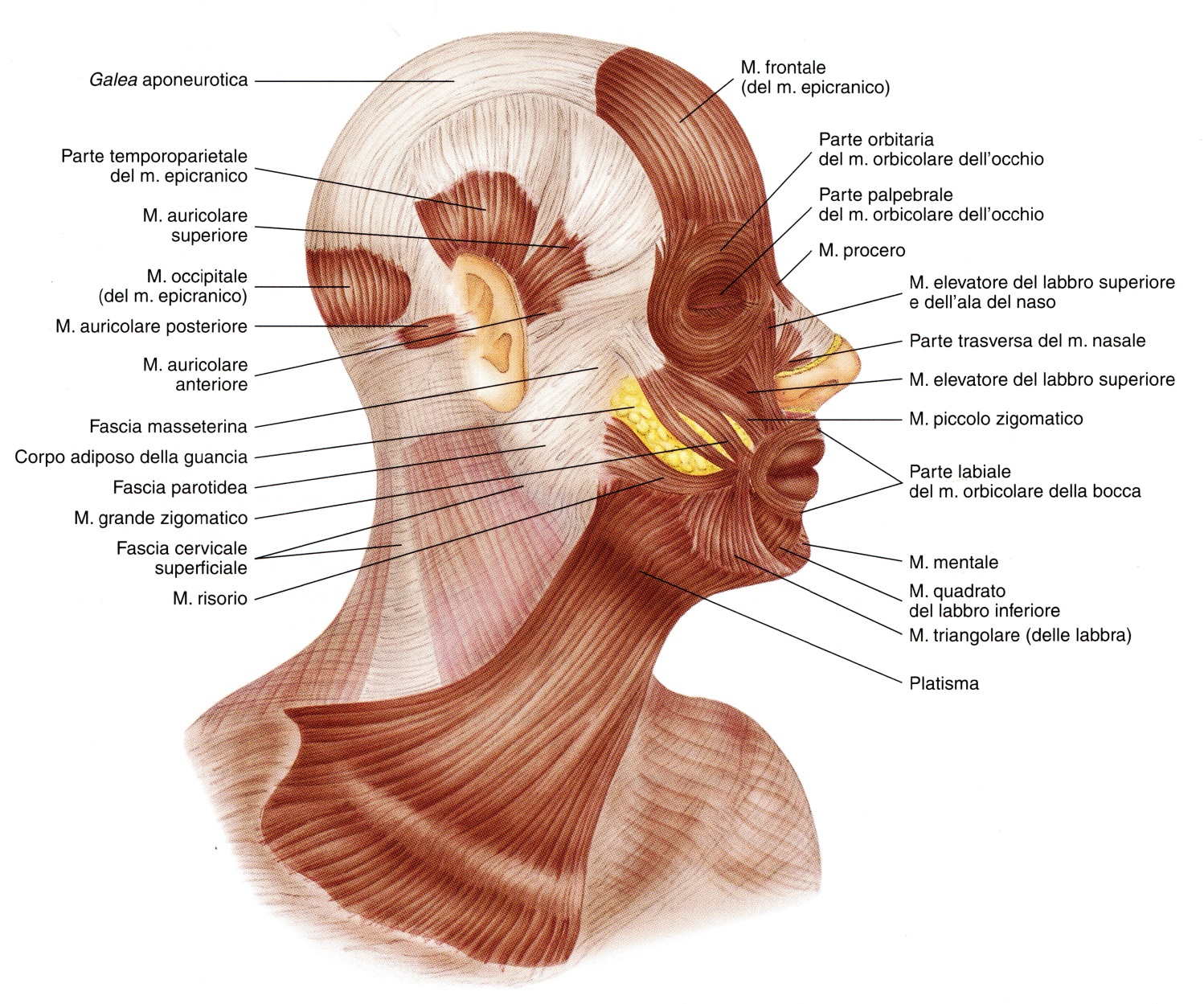 8
MUSCOLI della FACCIA
Muscoli del naso

Muscoli delle palpebre

Muscoli del padiglione auricolare

-
Muscoli della bocca
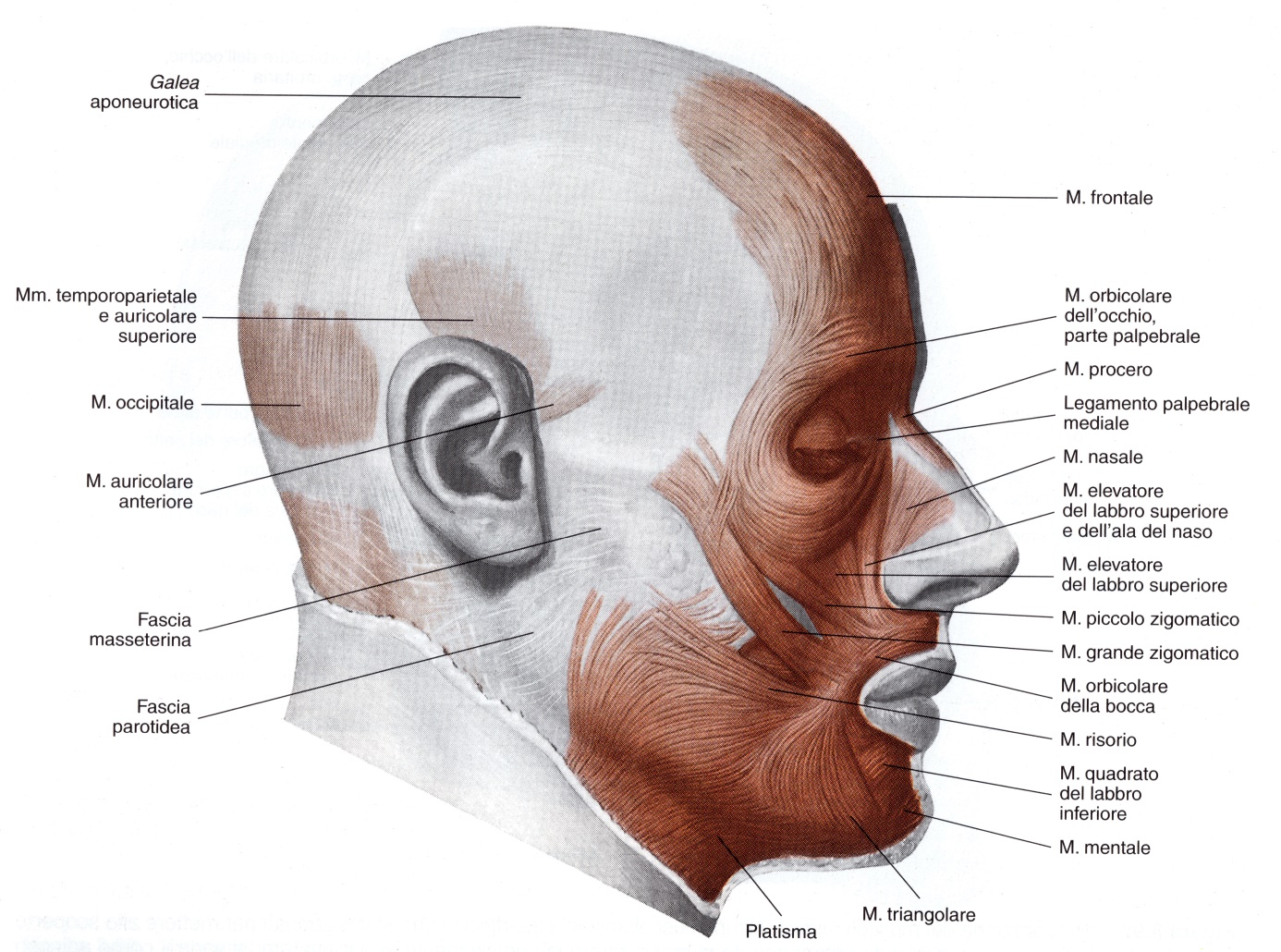 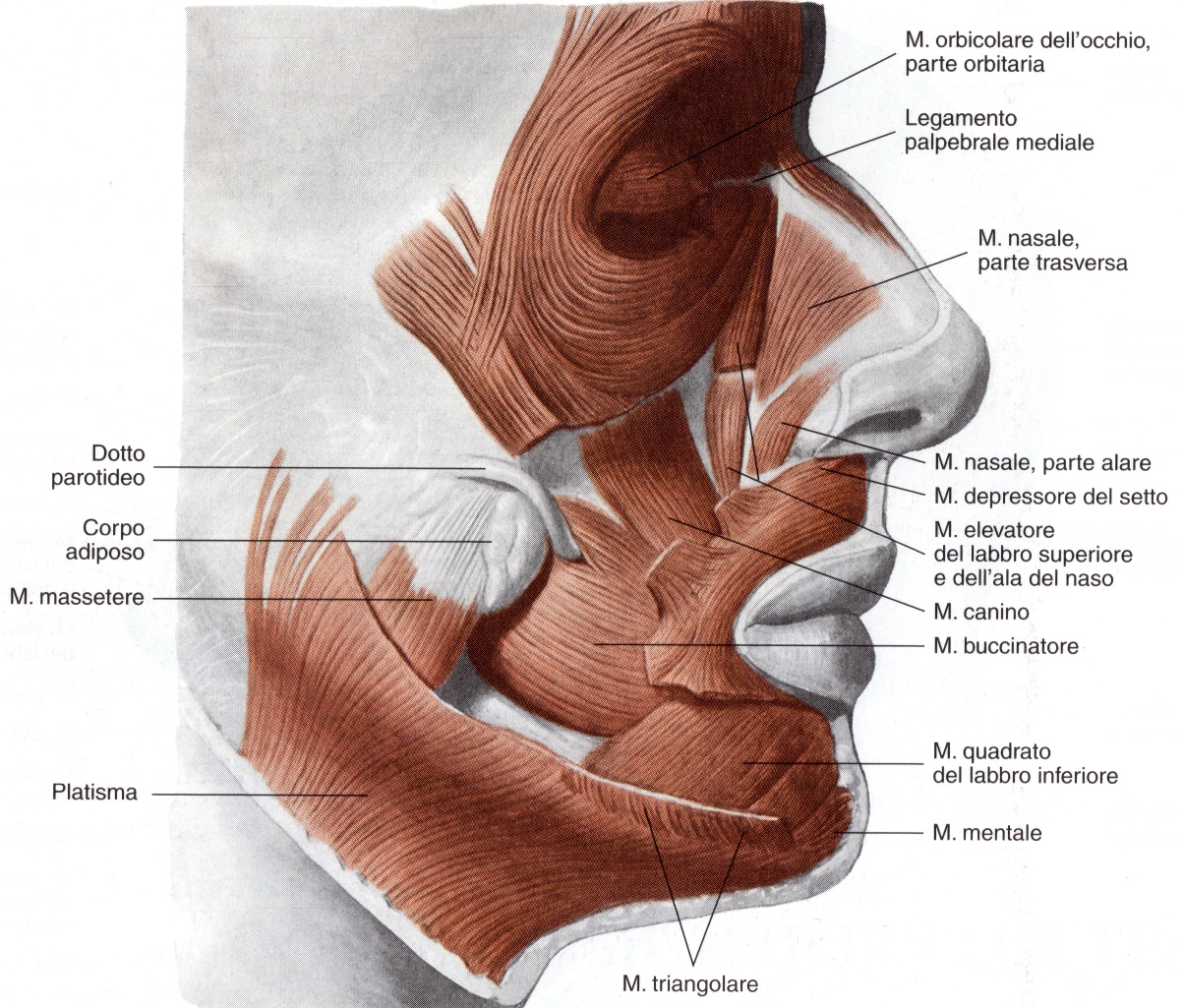 Muscolo corrugatore del sopracciglio
9
MUSCOLI della FACCIA
Muscoli del naso

Muscoli delle palpebre

Muscoli del padiglione auricolare

-
Muscoli della bocca
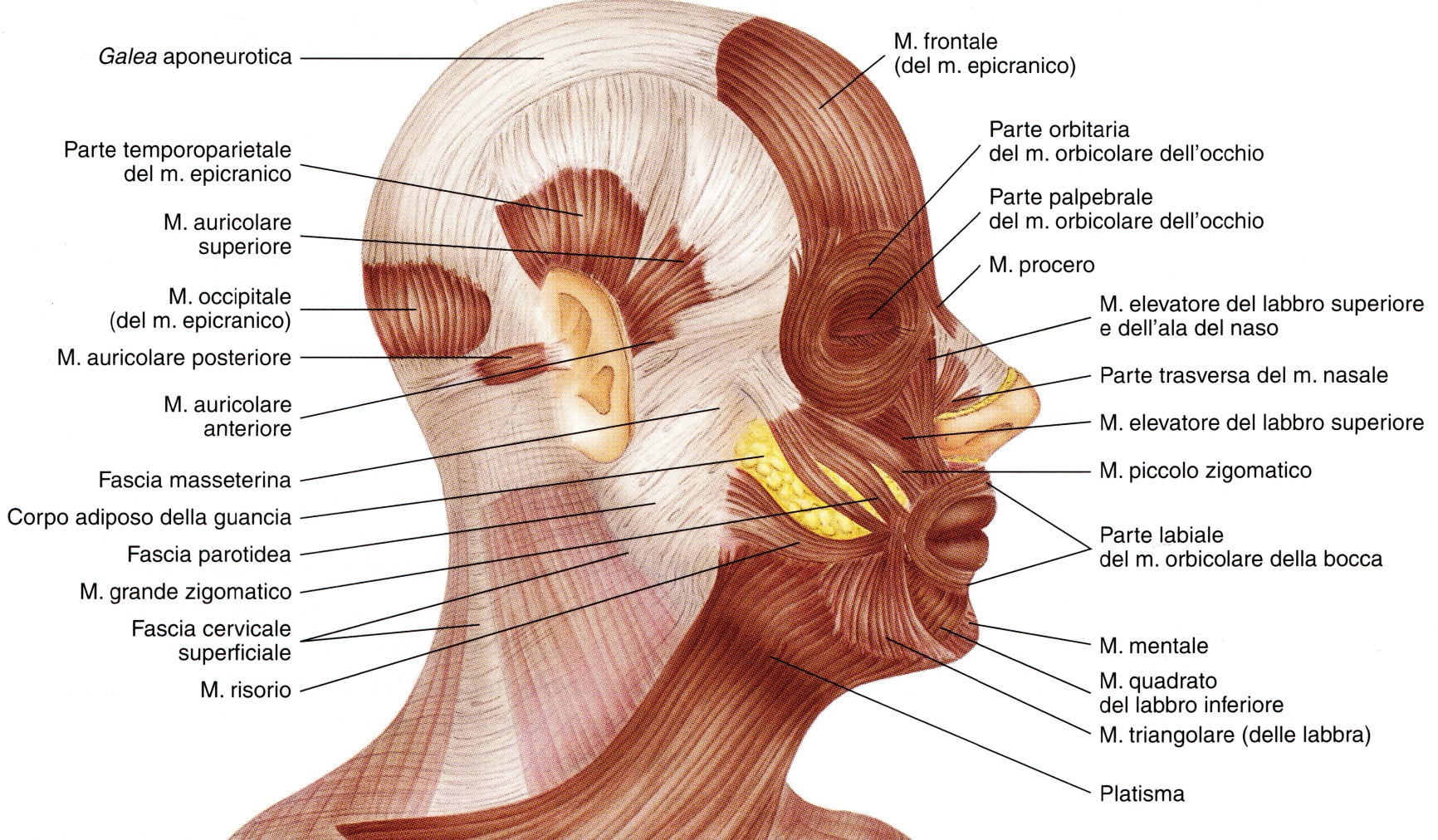 10
MUSCOLI della FACCIA
Muscoli del naso

Muscoli delle palpebre

Muscoli del padiglione auricolare

-
Muscoli della bocca
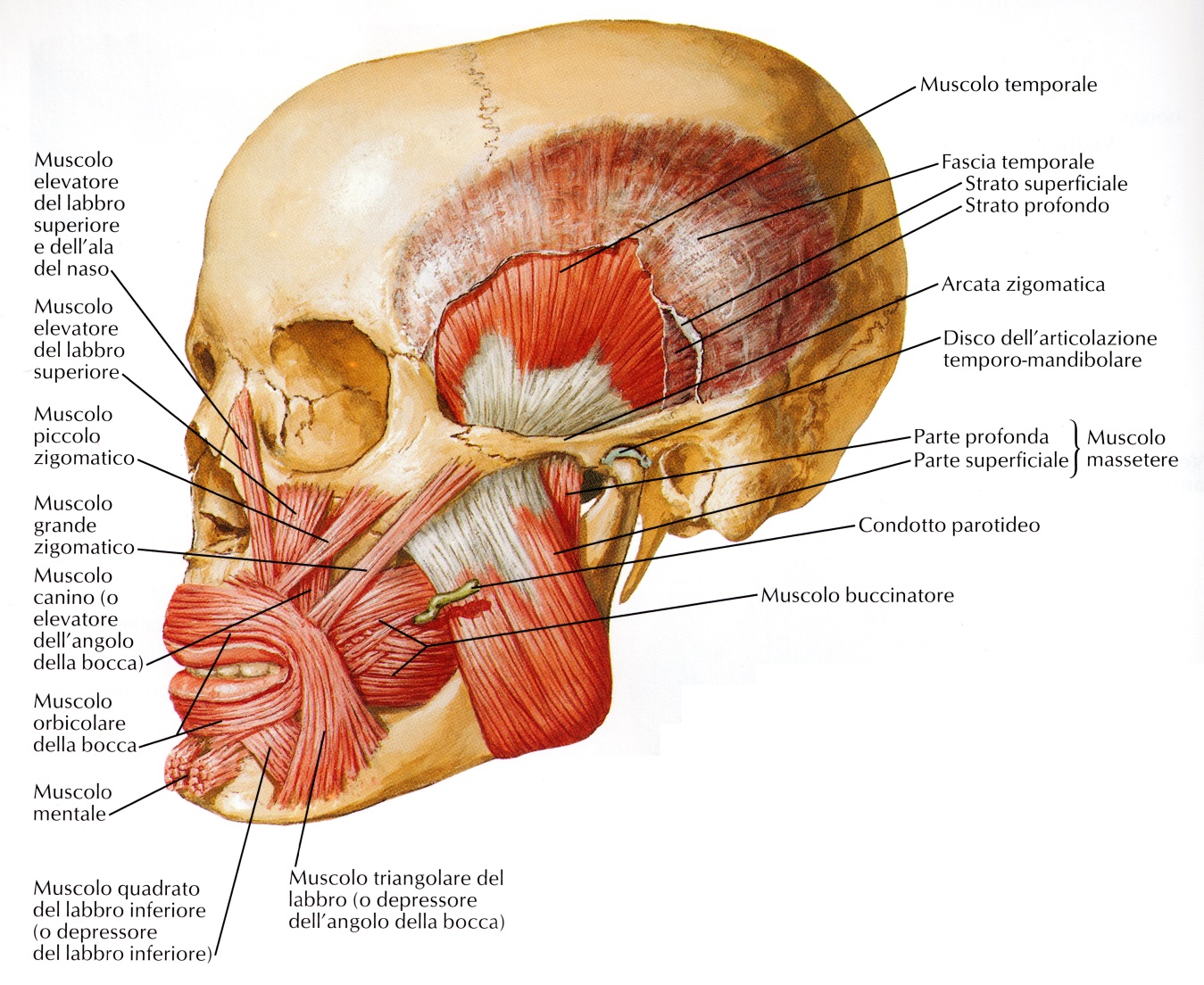 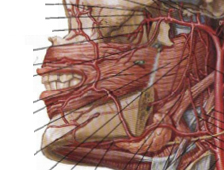 Muscolo buccinatore
Rafe pterigo-mandibolare
11
M. Risorio
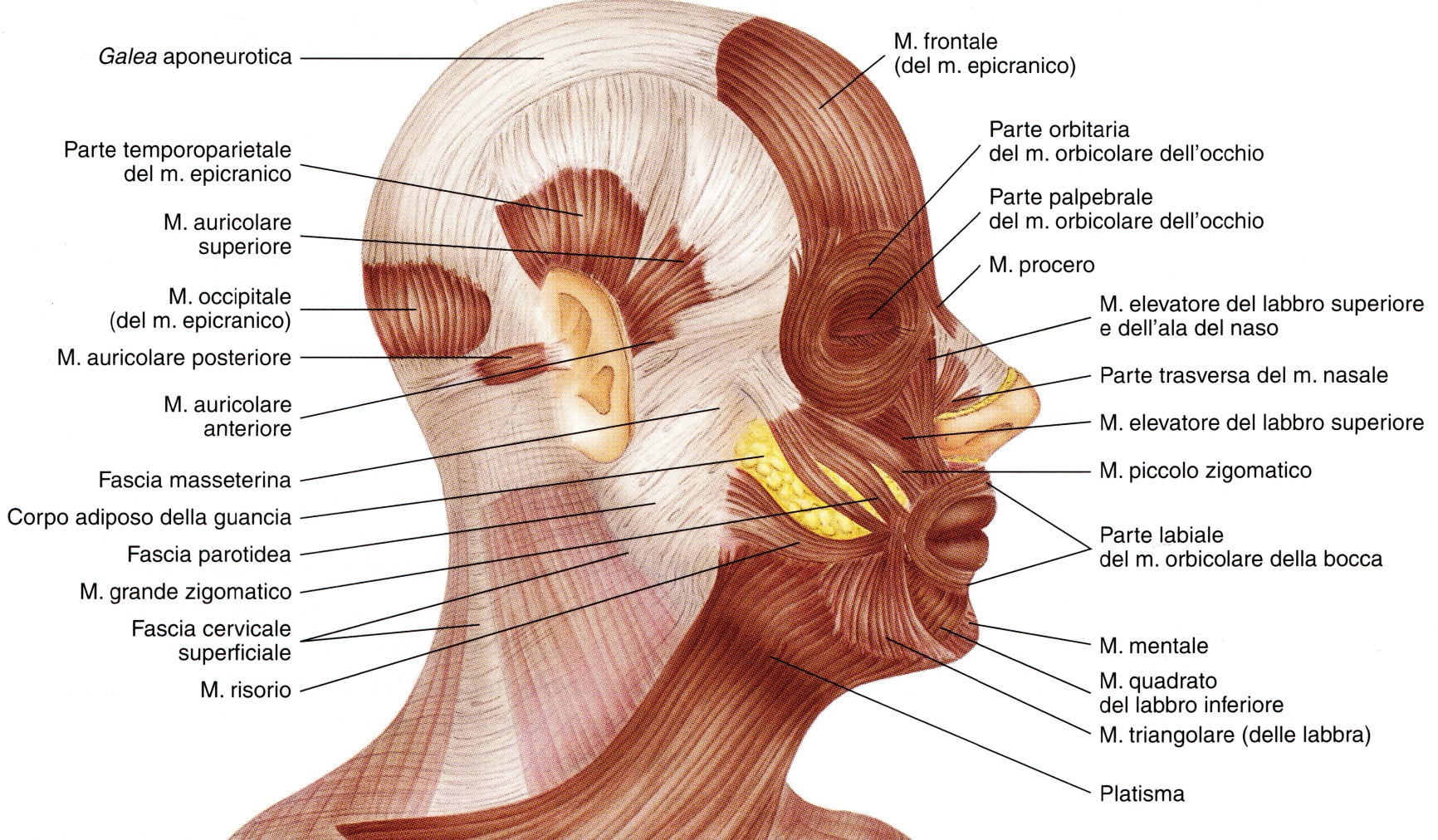 12
Muscoli MASTICATORI
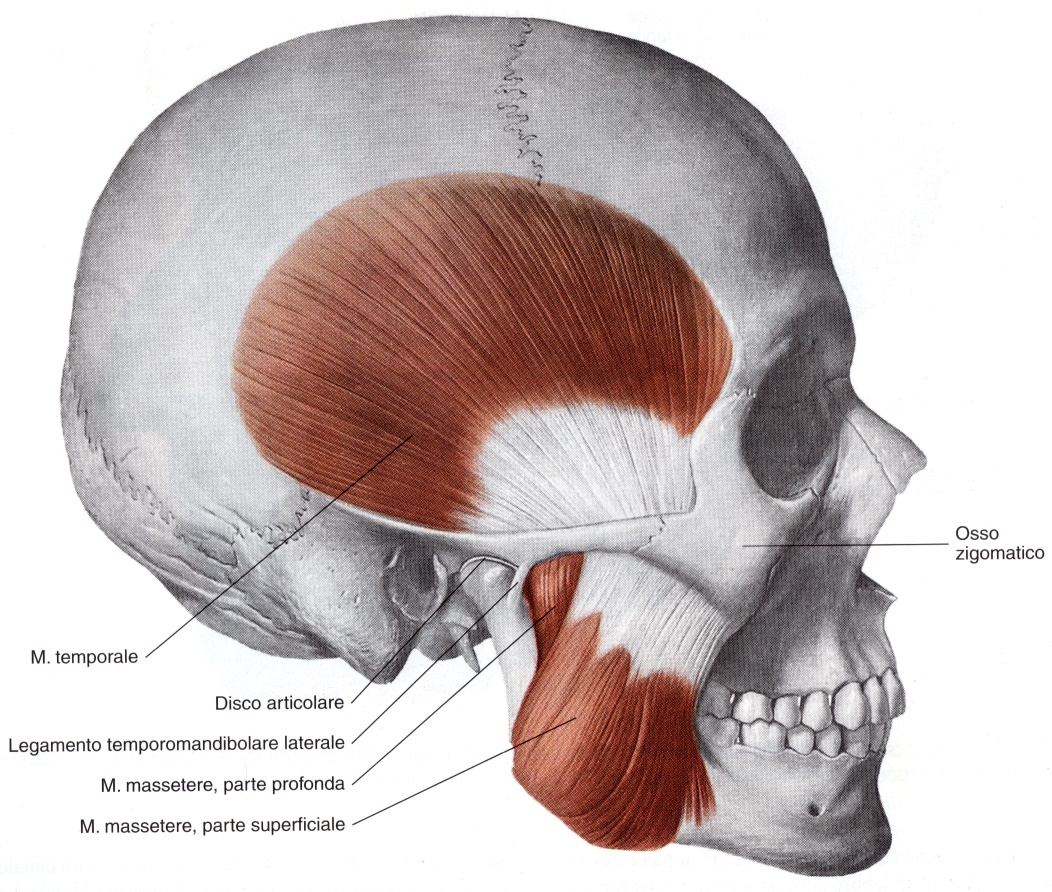 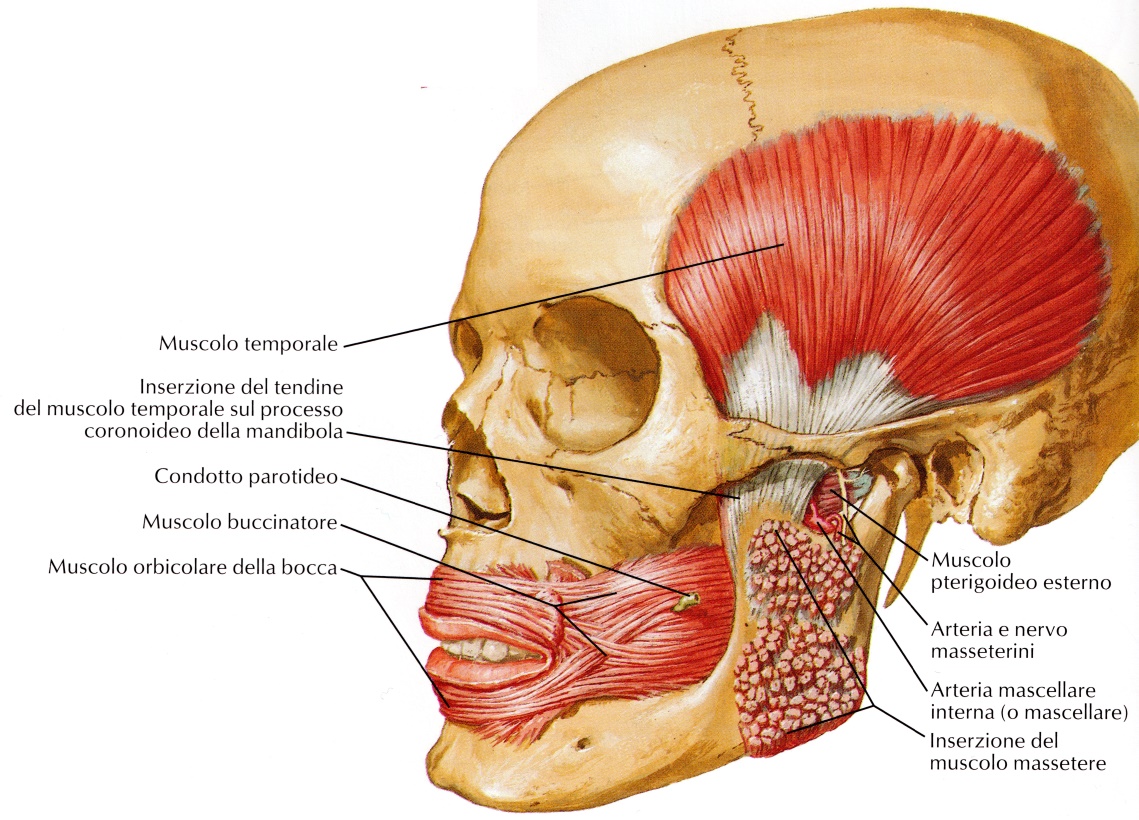 Muscolo massetere: innalzamento e lateralità (tronco anteriore del nervo mandibolare-V)

Muscolo temporale: innalza la mandibola in sinergia con il massetere (rami profondi del tronco anteriore del mandibolare-V)
13
Muscoli MASTICATORI
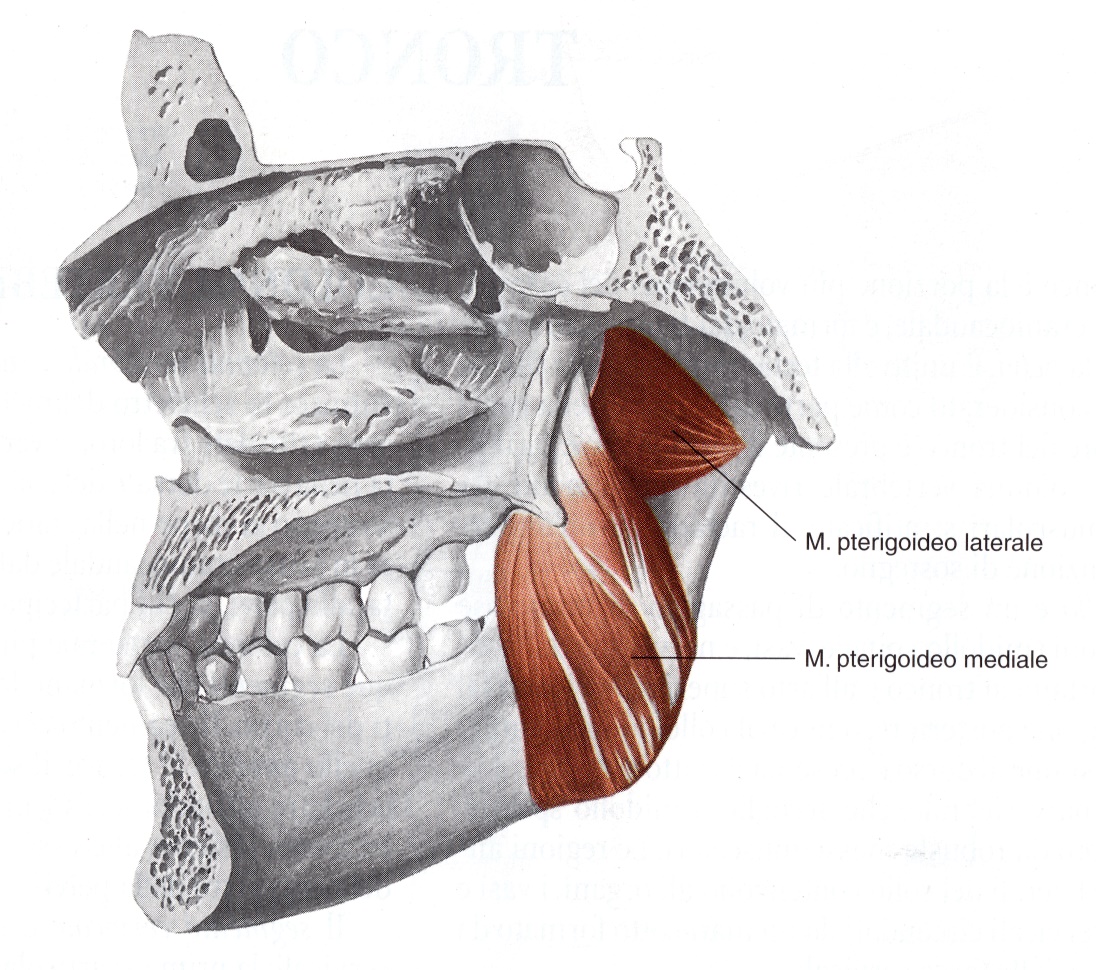 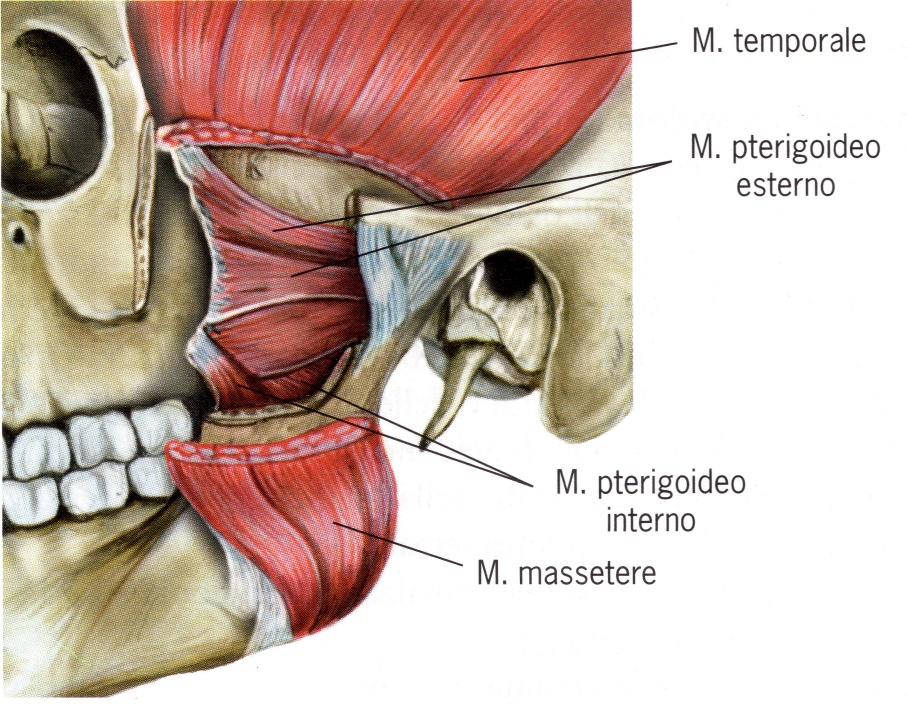 Muscolo pterigoideo interno: innalza la mandibola (in sinergia con gli esterni la portano in avanti, se contratti contemporaneamente la mandibola si sposta di lato) (mandibolare)

Muscolo pterigoideo esterno: proietta in avanti la mandibola e contribuisce ad abbassarla (ramo del tronco anteriore del mandibolare)
14
MUSCOLI del COLLO
ANTERIORI
In rapporto alla posizione rispetto al RACHIDE
LATERALI
SUBOCCIPITALI
15
FASCE del COLLO
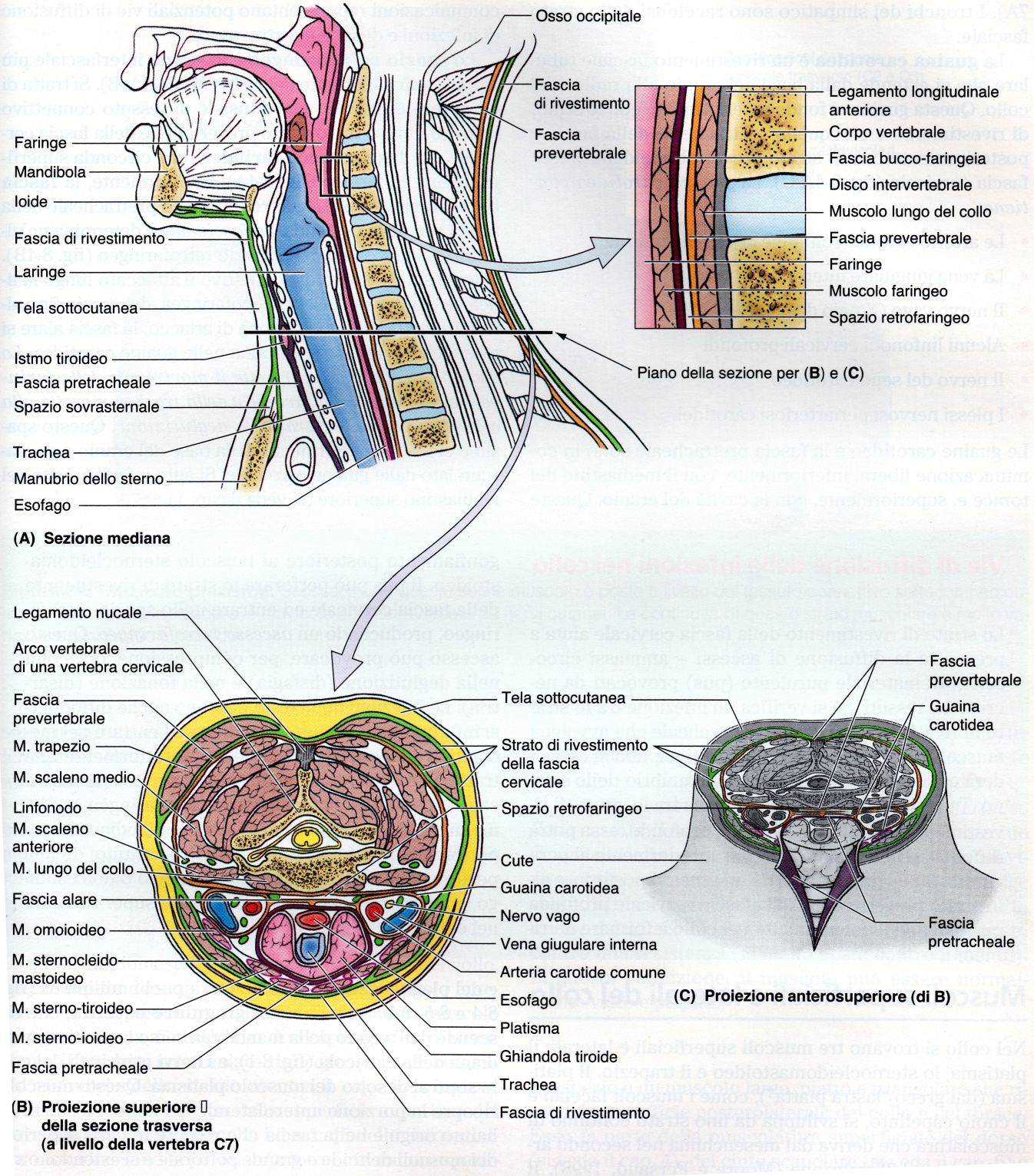 Fascia CERVICALE:

Fascia cervicale SUPERFICIALE (di rivestimento)

Fascia cervicale MEDIA (pretracheale)

Fascia cervicale PROFONDA (prevertebrale)
16
MUSCOLI ANTERIORI del COLLO
Muscoli SOPRAIOIDEI

Muscoli SOTTOIOIDEI

Muscoli PREVERTEBRALI
17
MUSCOLI SOPRAIOIDEI
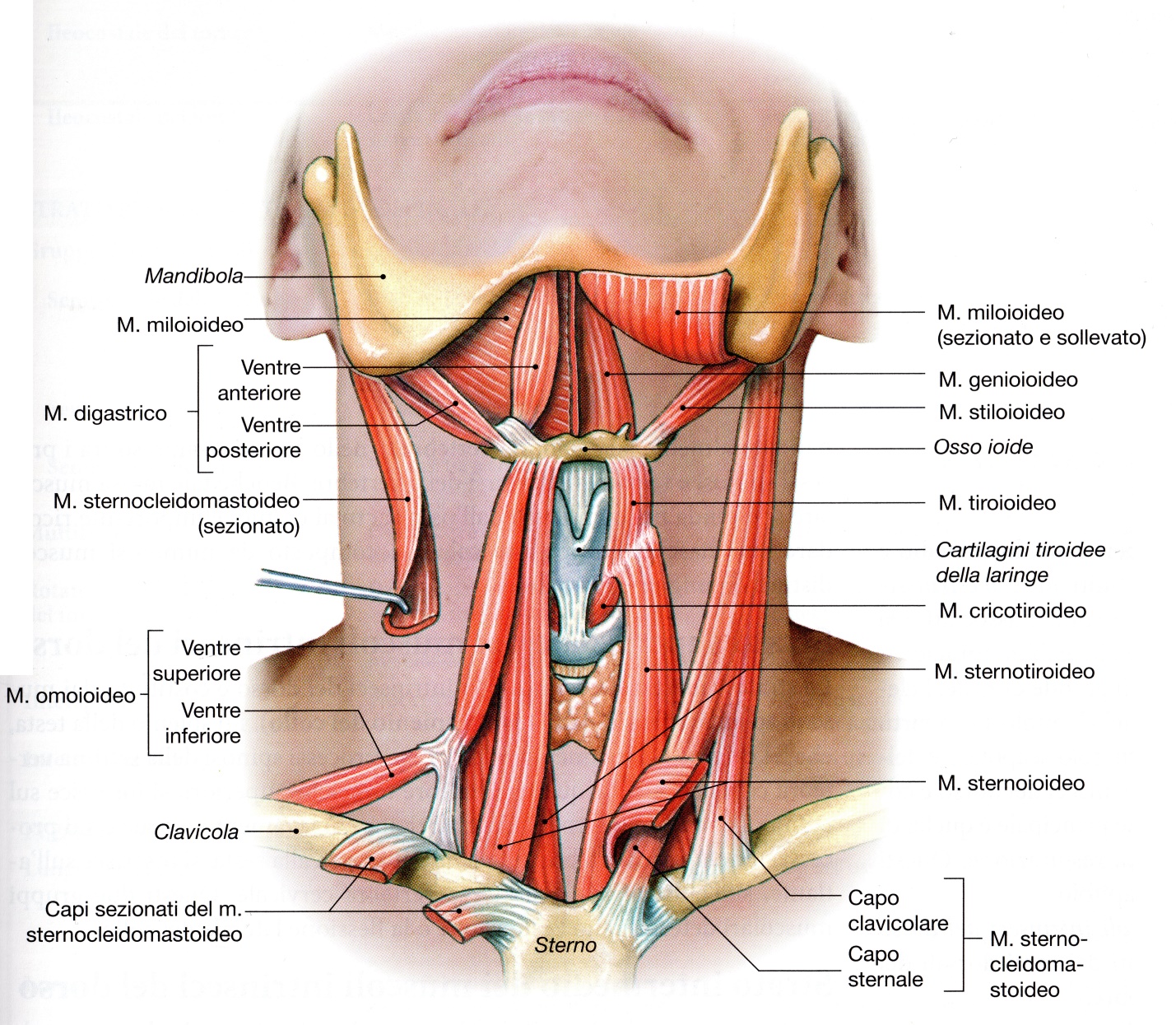 18
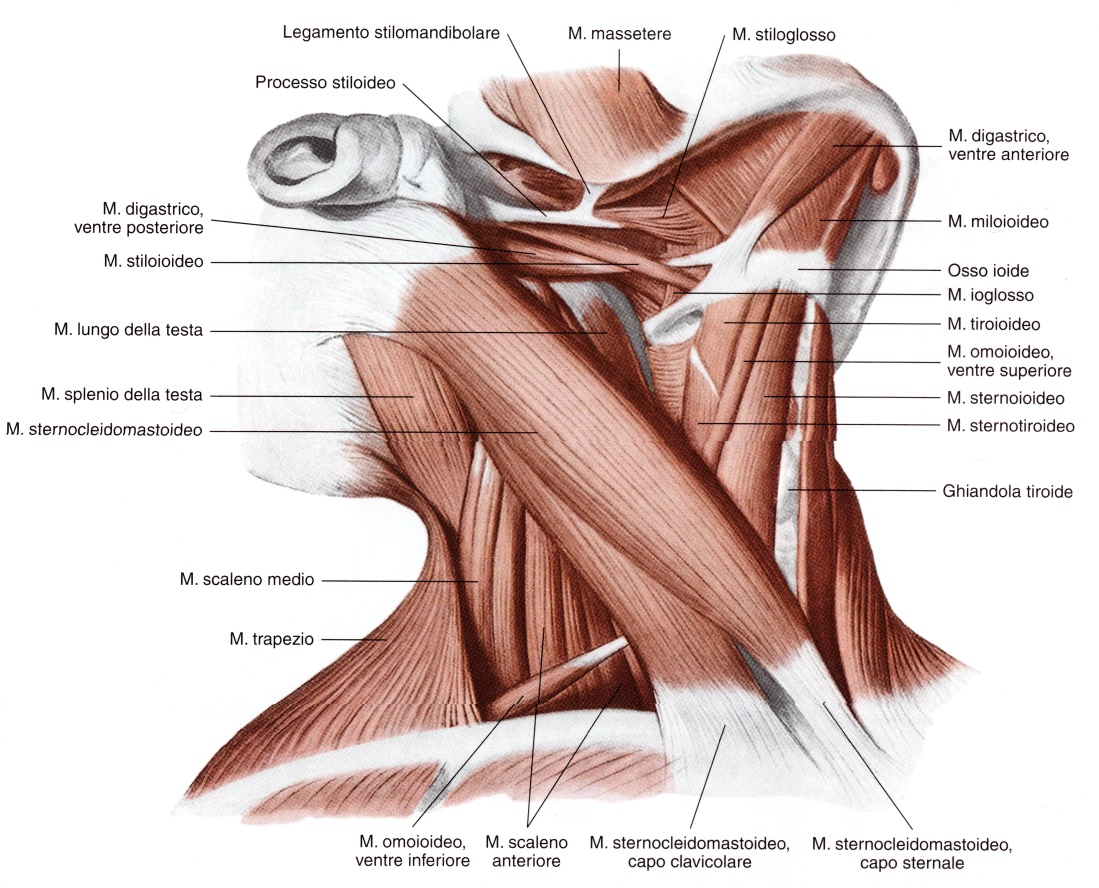 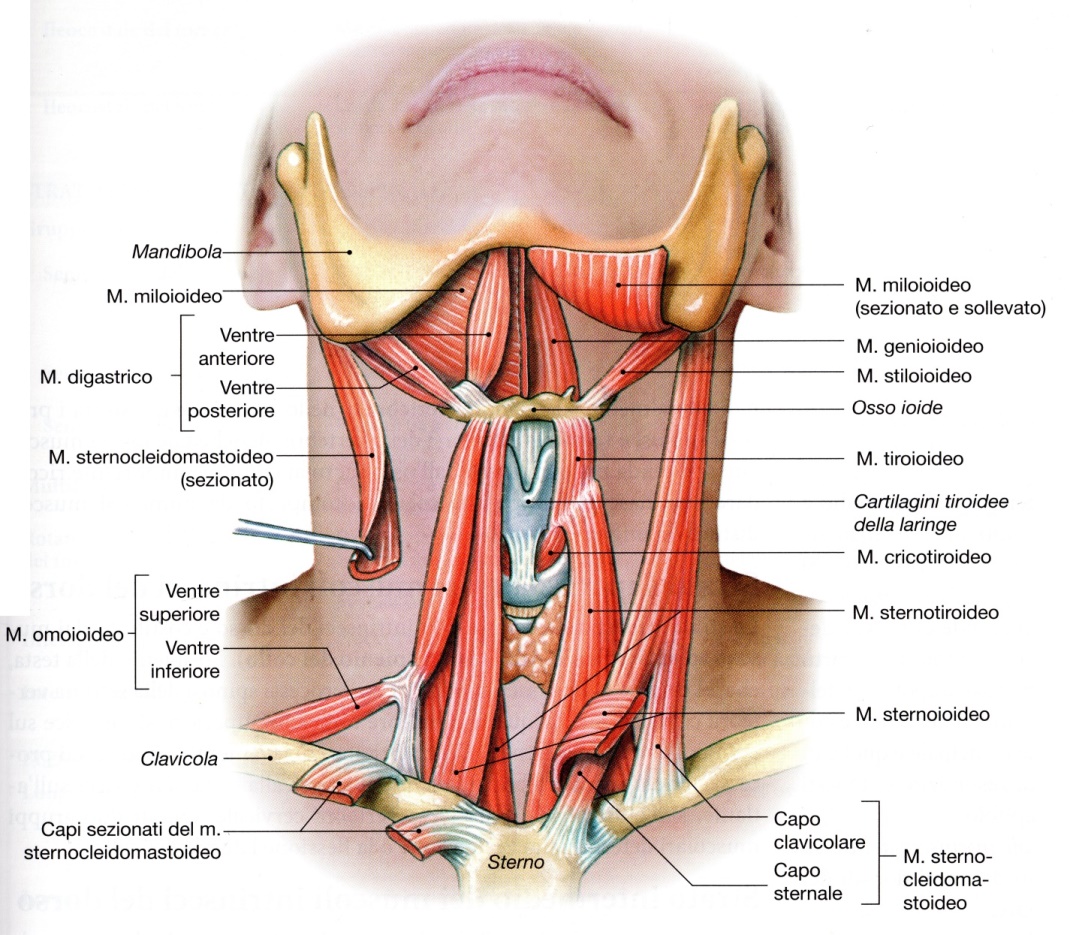 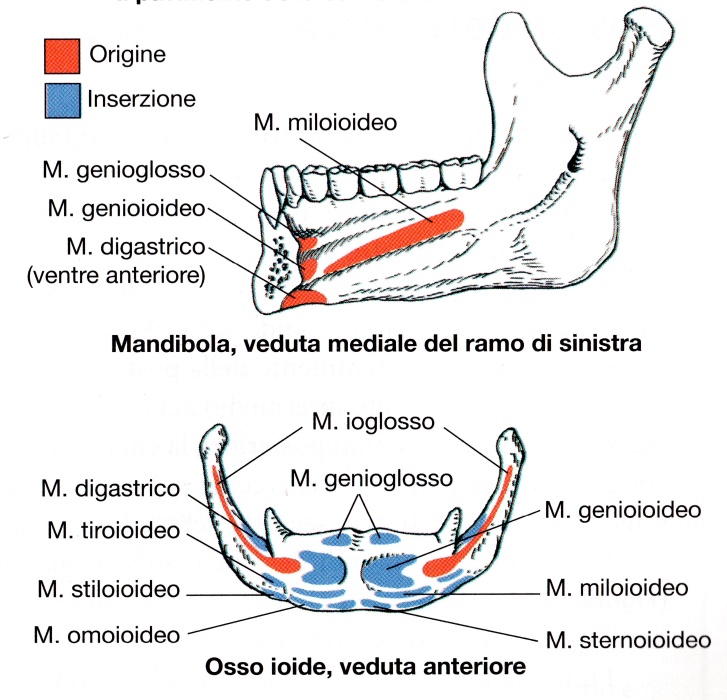 Muscolo DIGASTRICO: innalza l’osso ioide; osso ioide fisso abbassa la mandibola; osso ioide e mandibola fissi flessione testa e collo (ventre posteriore-nervo faciale; ventre anteriore-nervo miloiodeo)
19
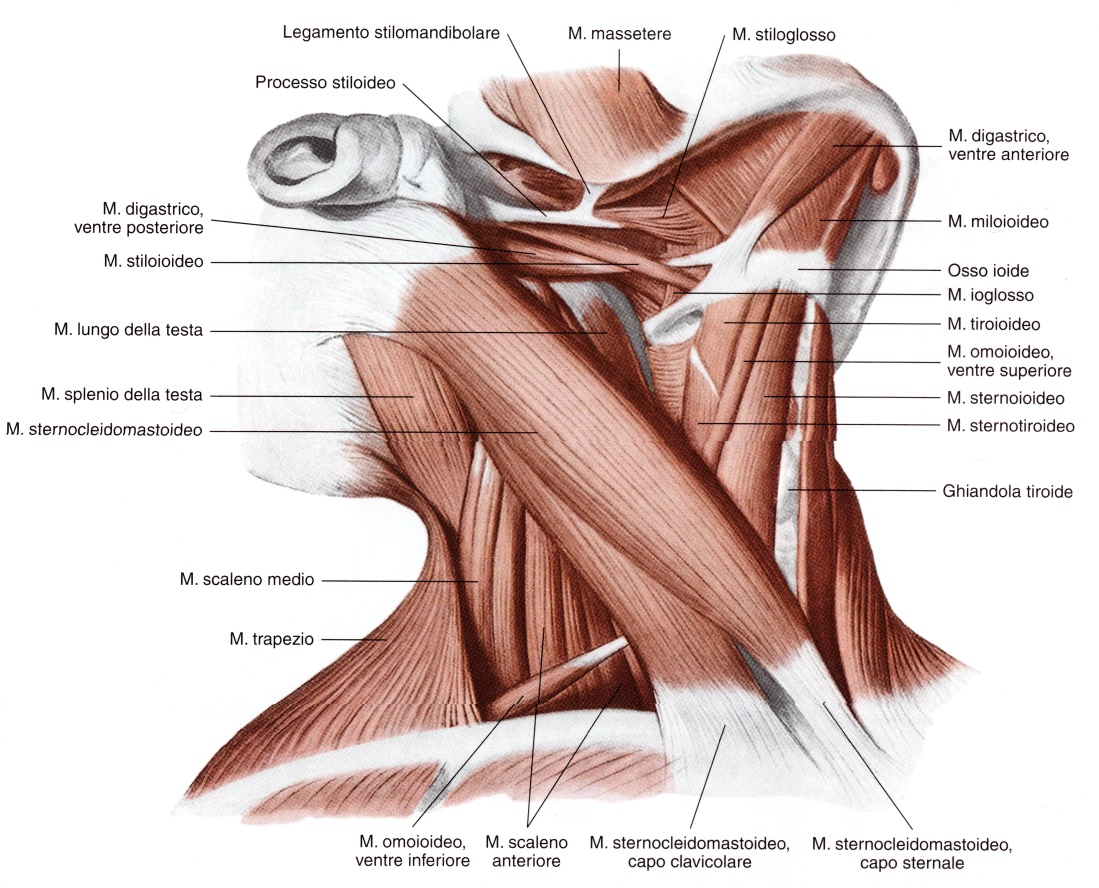 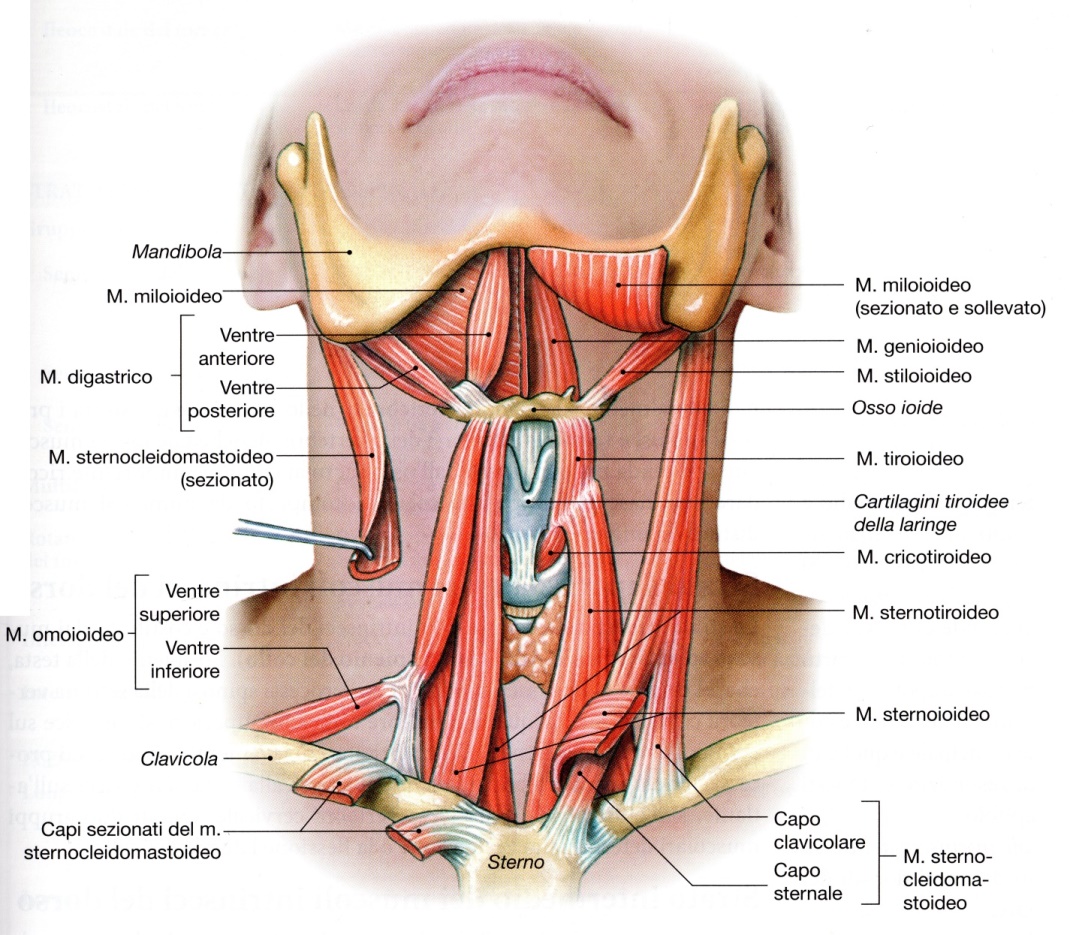 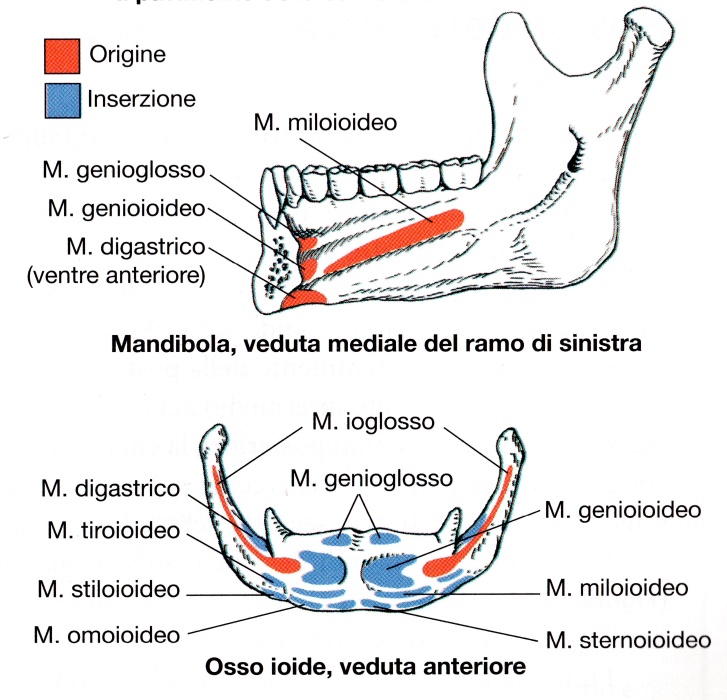 Muscolo MILOIOIDEO: osso ioide fisso abbassa la mandibola; osso ioide e mandibola fissi flessione testa e collo; innalza osso ioide e pavimento cavità  buccale durante la deglutizione; osso ioide e mandibola fissi flessione testa e collo (nervo miloiodeo)
20
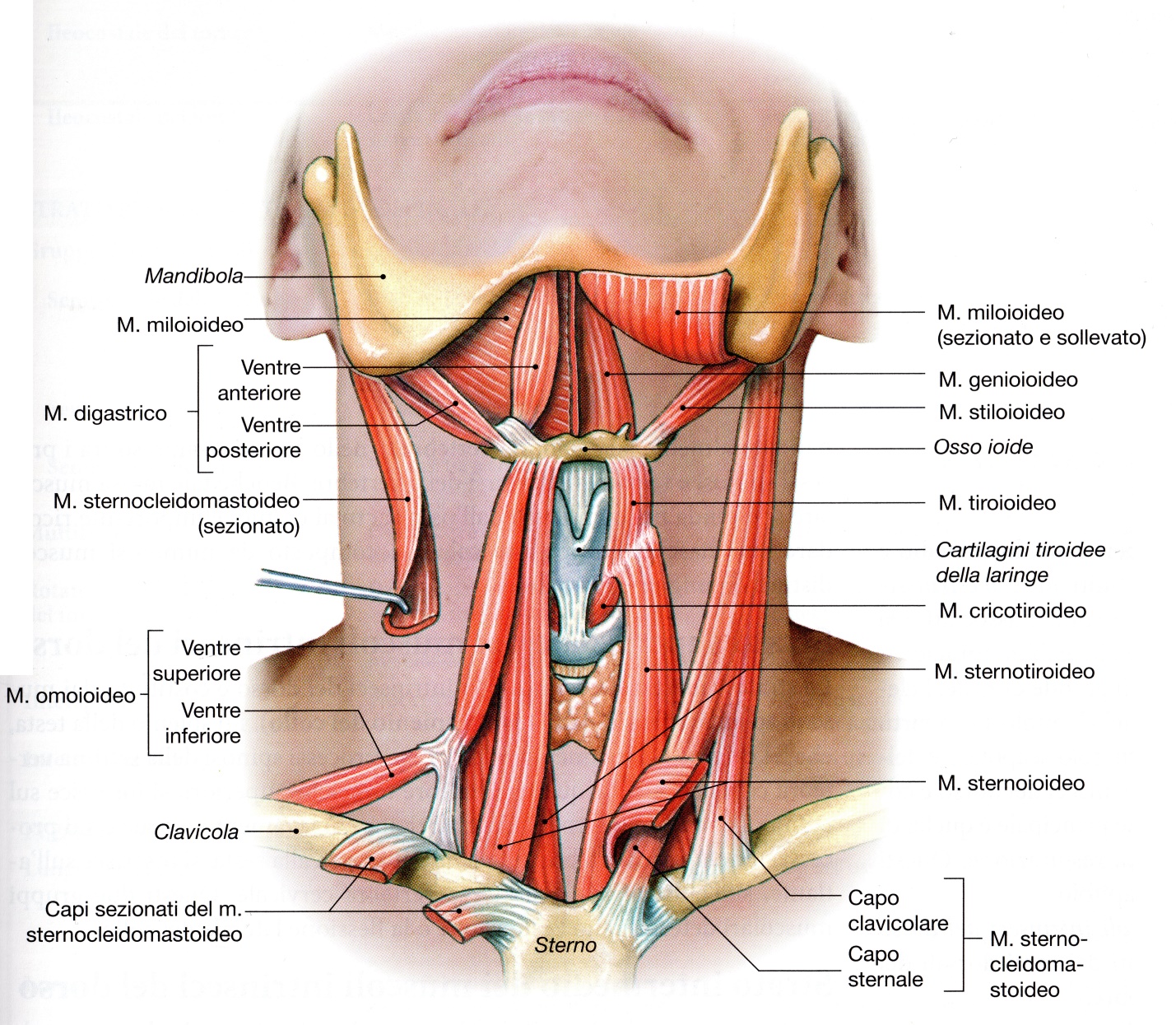 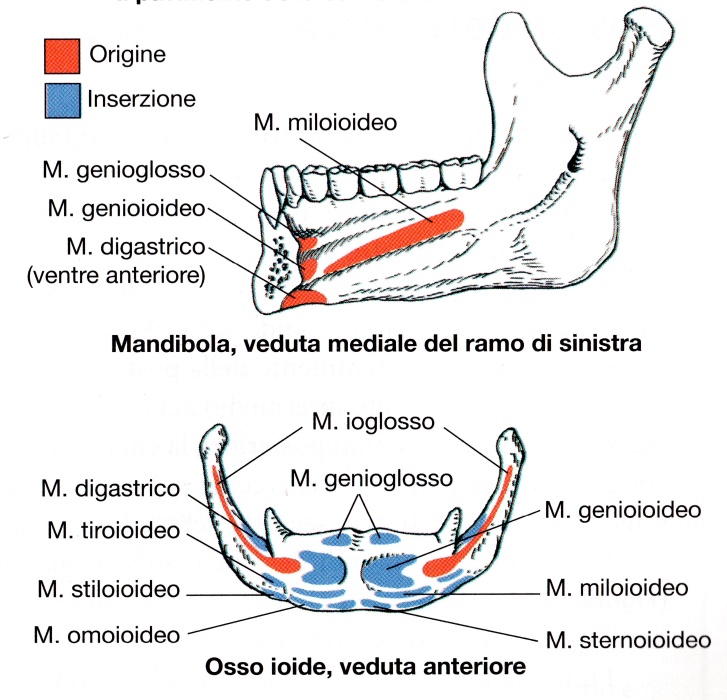 Muscolo GENIOIOIDEO: innalza l’osso ioide; osso ioide fisso abbassa la mandibola; osso ioide e mandibola fissi flessione testa e collo (primo nervo spinale cervicale)
21
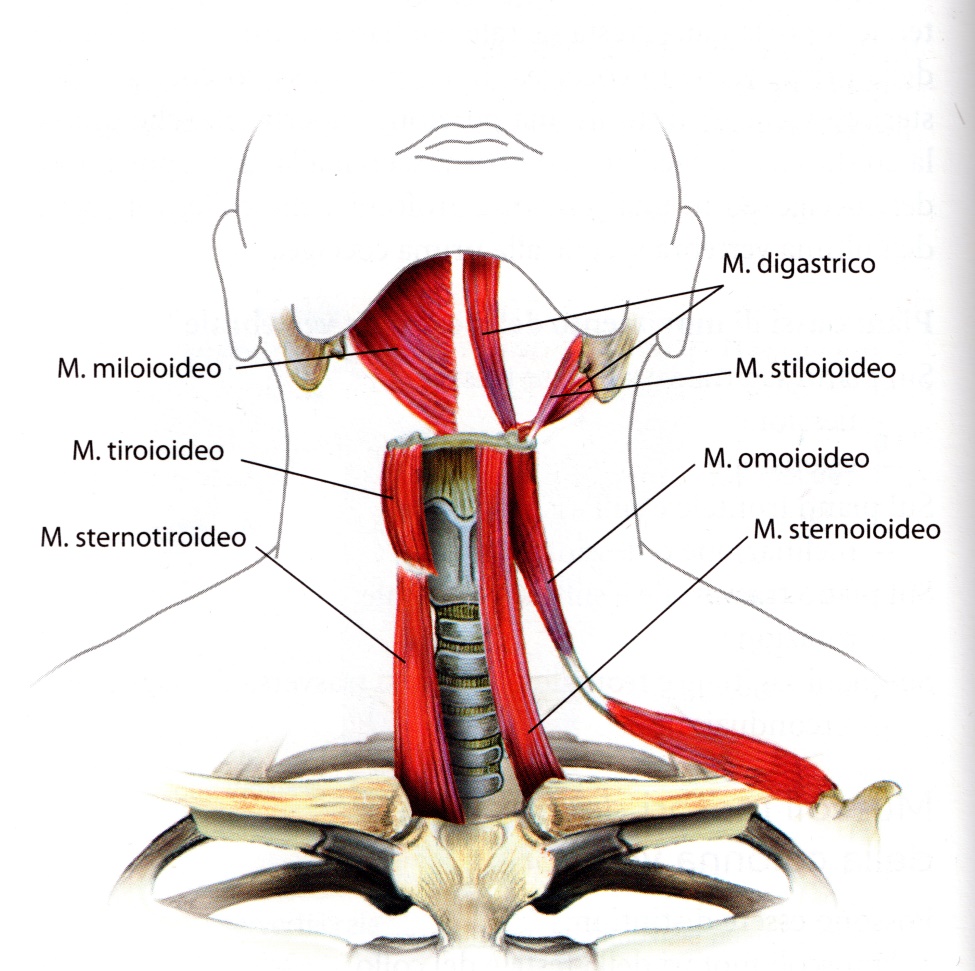 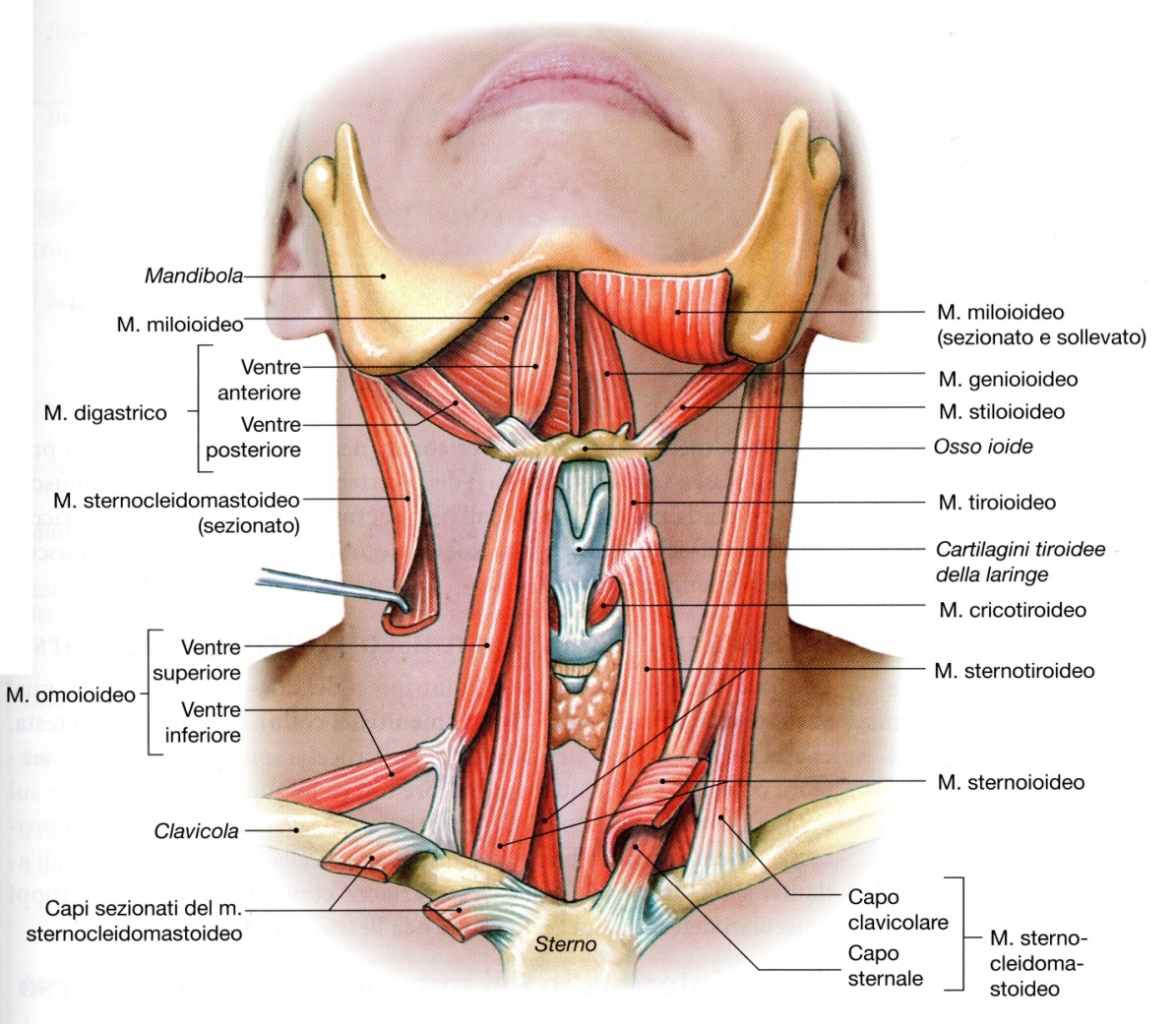 Muscolo STILOIOIDEO: innalza l’osso ioide; osso ioide fisso flessione testa e collo (nervo facciale)
22
MUSCOLI SOTTOIOIDEI
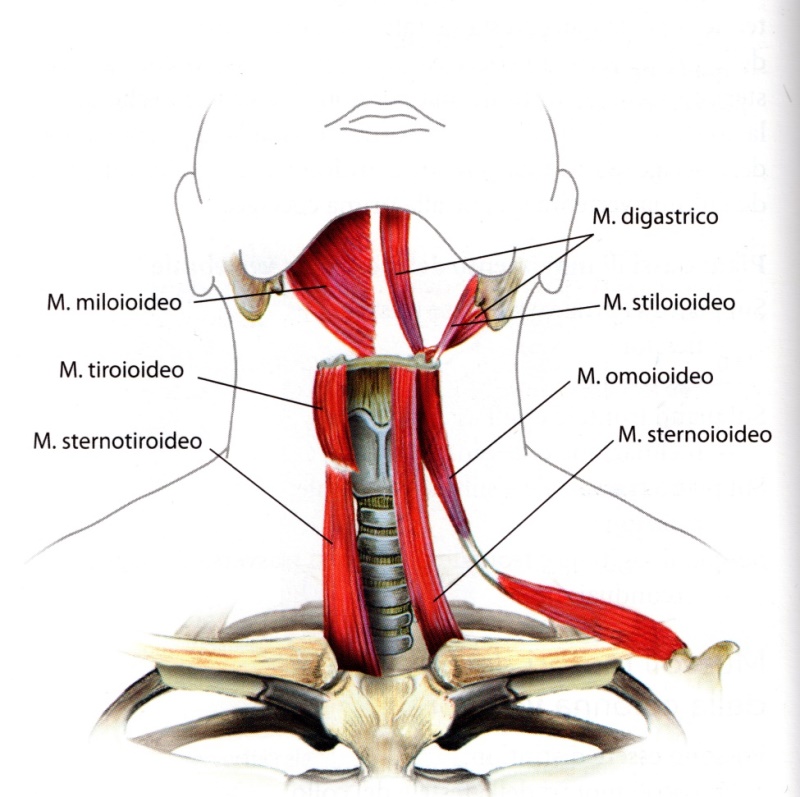 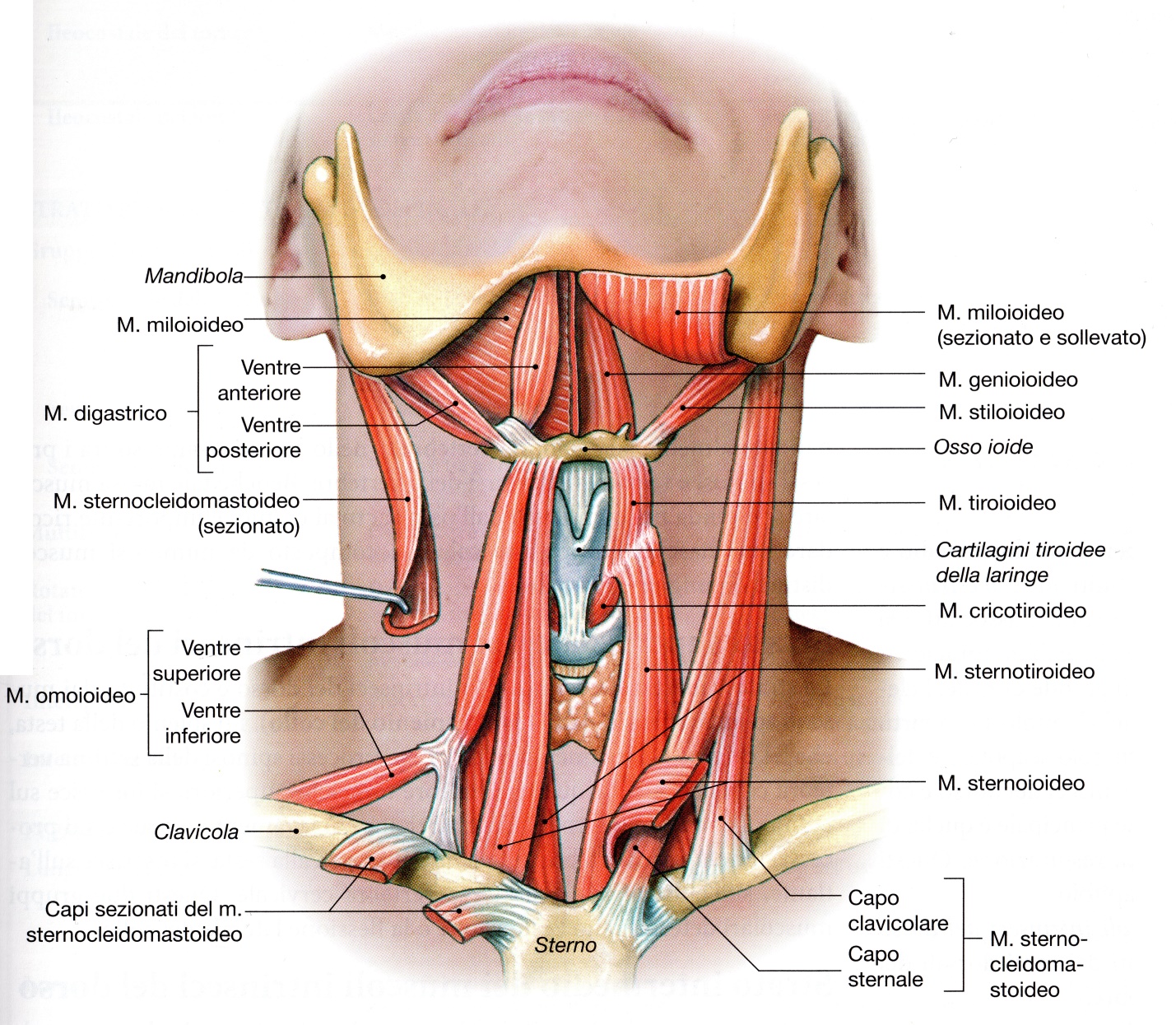 Muscolo OMOIOIDEO: abbassa l’osso ioide; osso ioide fisso flessione testa e collo (primi 3 nervi cervicali spinali)
Muscolo STERNOIOIDEO: abbassa l’osso ioide; osso ioide fisso flessione testa e collo (primi 3 nervi cervicali spinali)
Muscolo STERNOTIROIDEO: abbassa l’osso ioide; abbassa la laringe; osso ioide fisso flessione testa e collo (primi 3 nervi cervicali spinali)
Muscolo TIROIOIDEO: abbassa l’osso ioide; osso ioide fisso eleva la laringe; flessione testa e collo (primo nervo cervicale spinale)
23
MUSCOLI PREVERTEBRALI
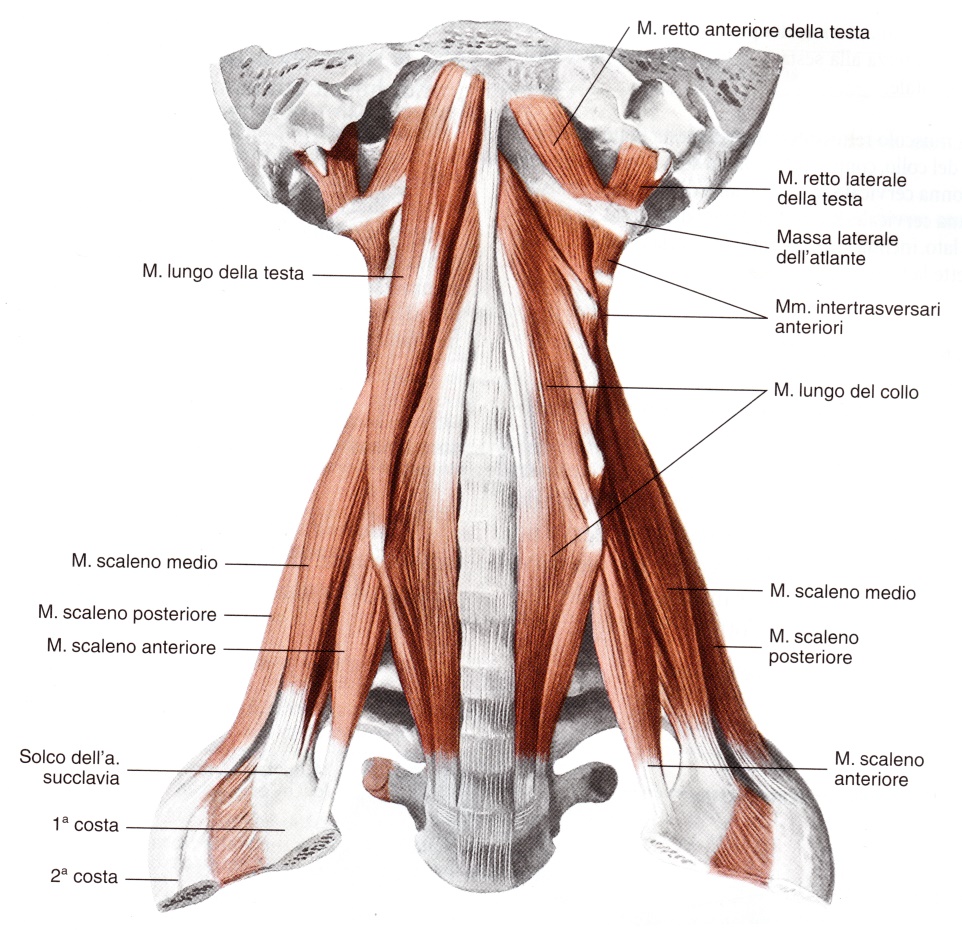 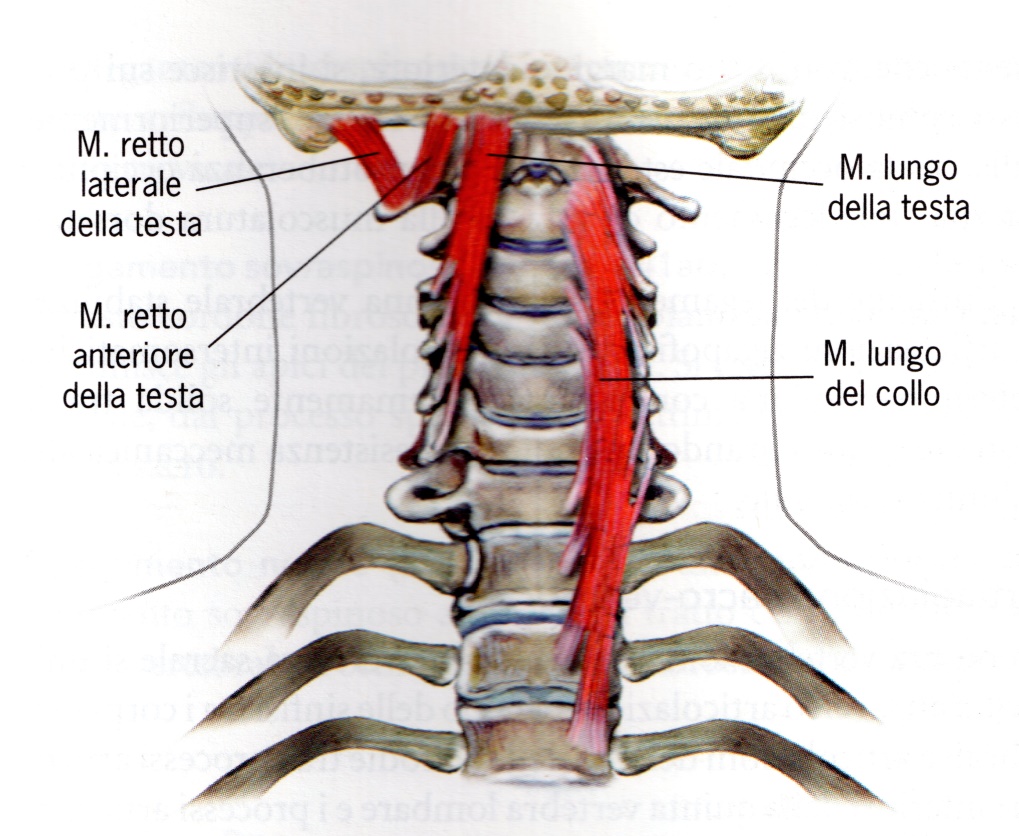 VISIONE ANTERIORE
(Tutti innervati dai rami anteriori dei nervi spinali cervicali)
24
MUSCOLI LATERALI del COLLO
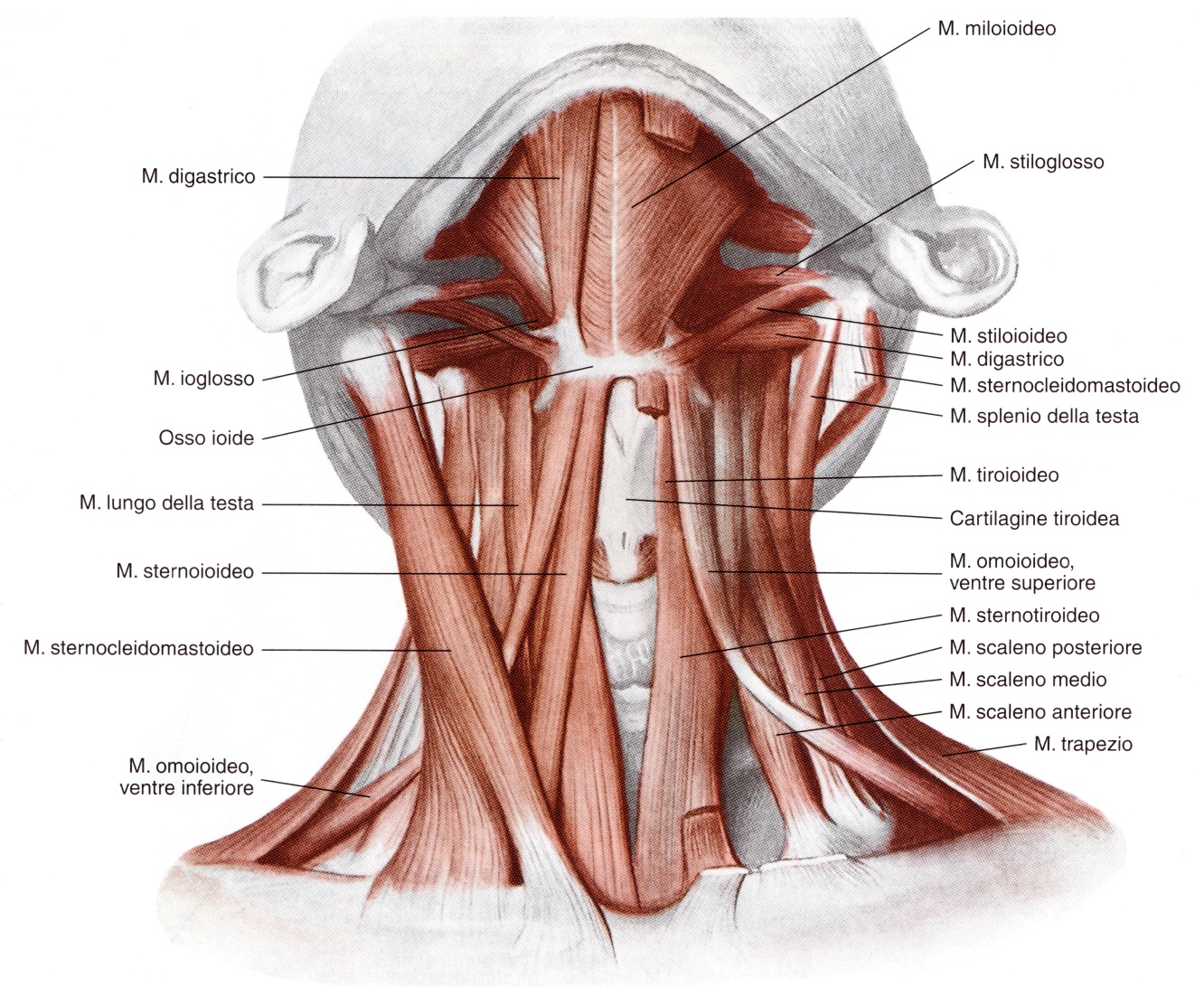 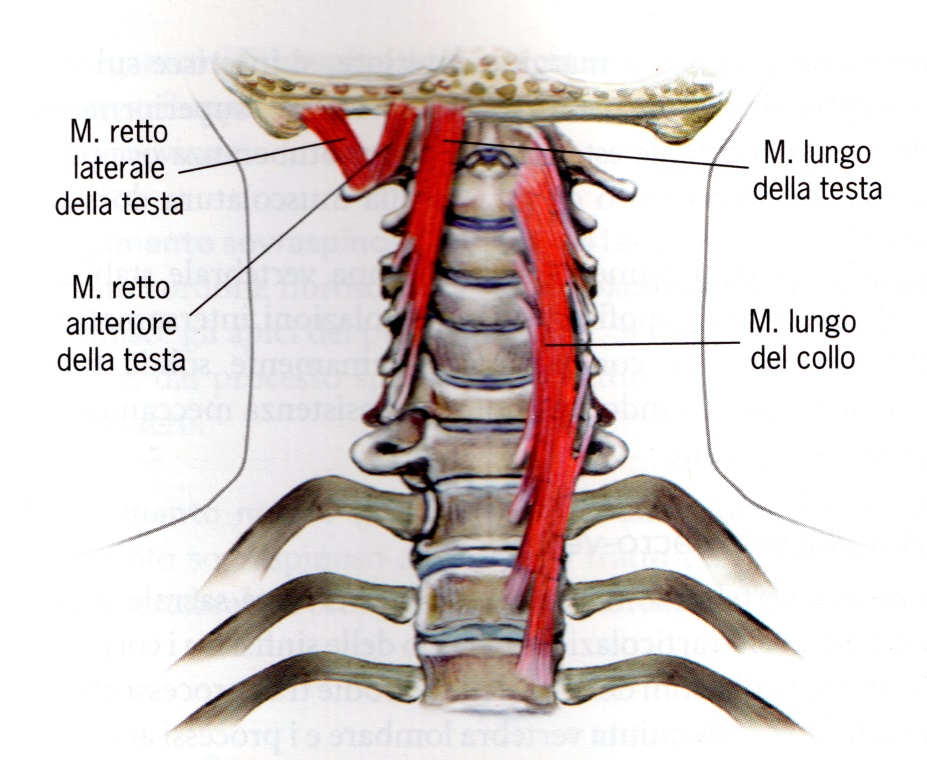 25
+ Muscolo PLATISMA
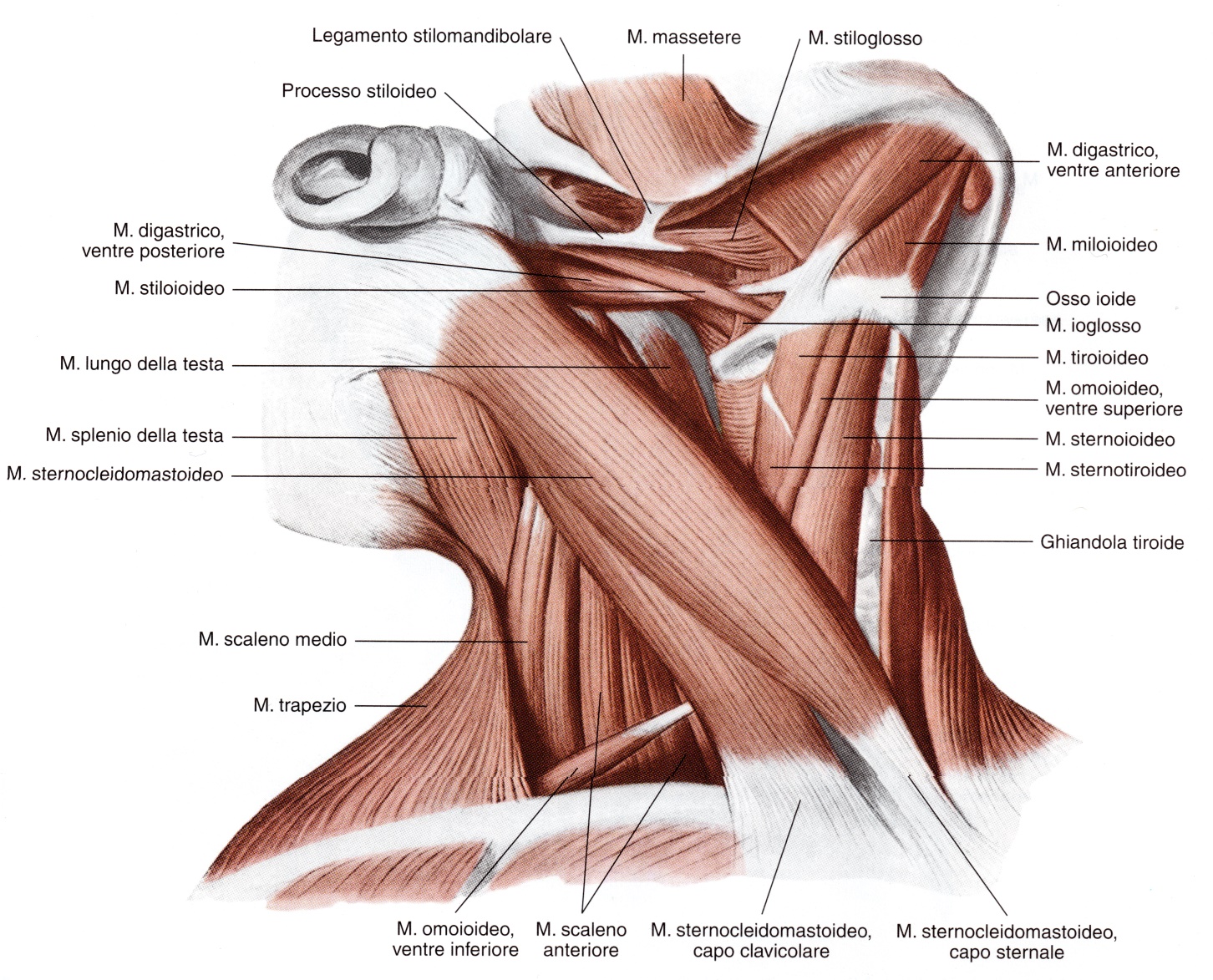 (Nervo accessorio (XI) e  rami anteriori del secondo e terzo nervo spinale cervicale)
26
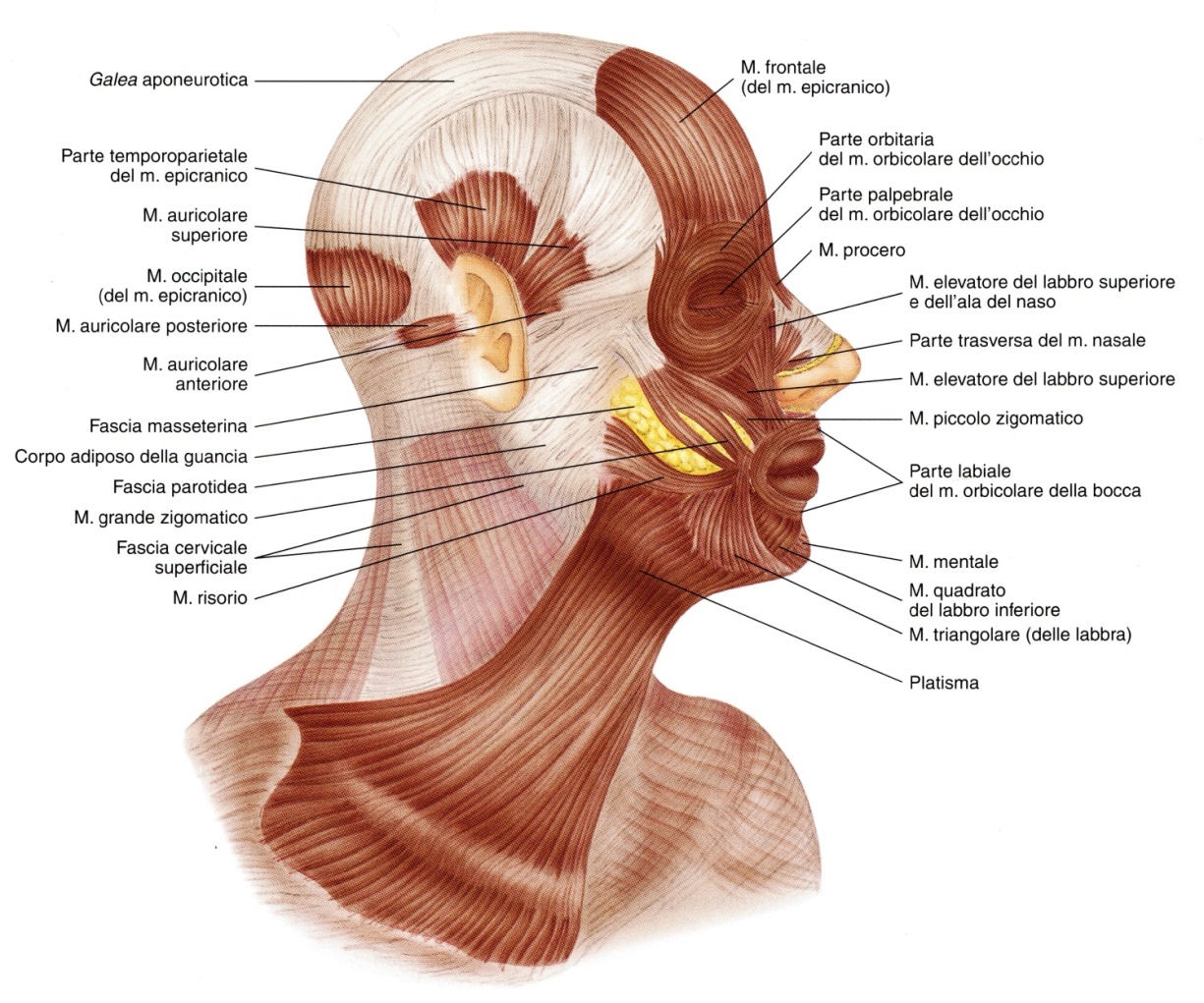 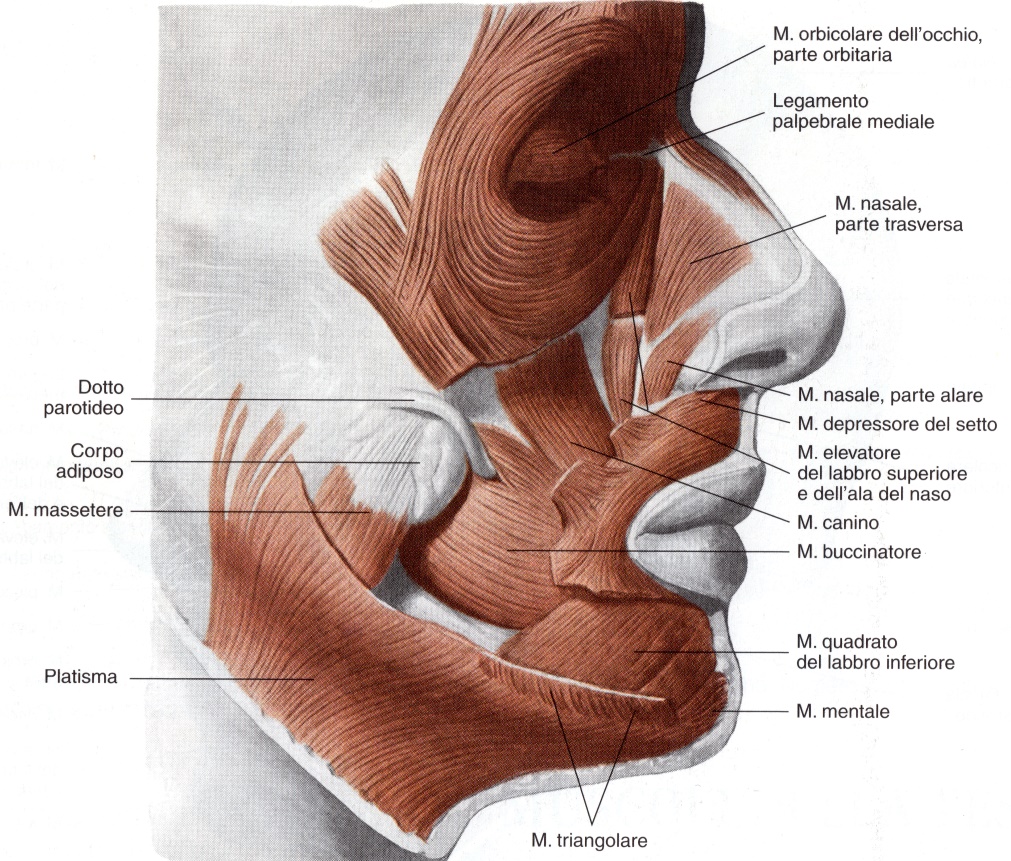 Muscolo PLATISMA: abbassamento della mandibola; stira e corruga la cute del collo e sposta in basso e lateralmente la commessura labiale (nervo faciale)
27
MUSCOLI SUBOCCIPITALI
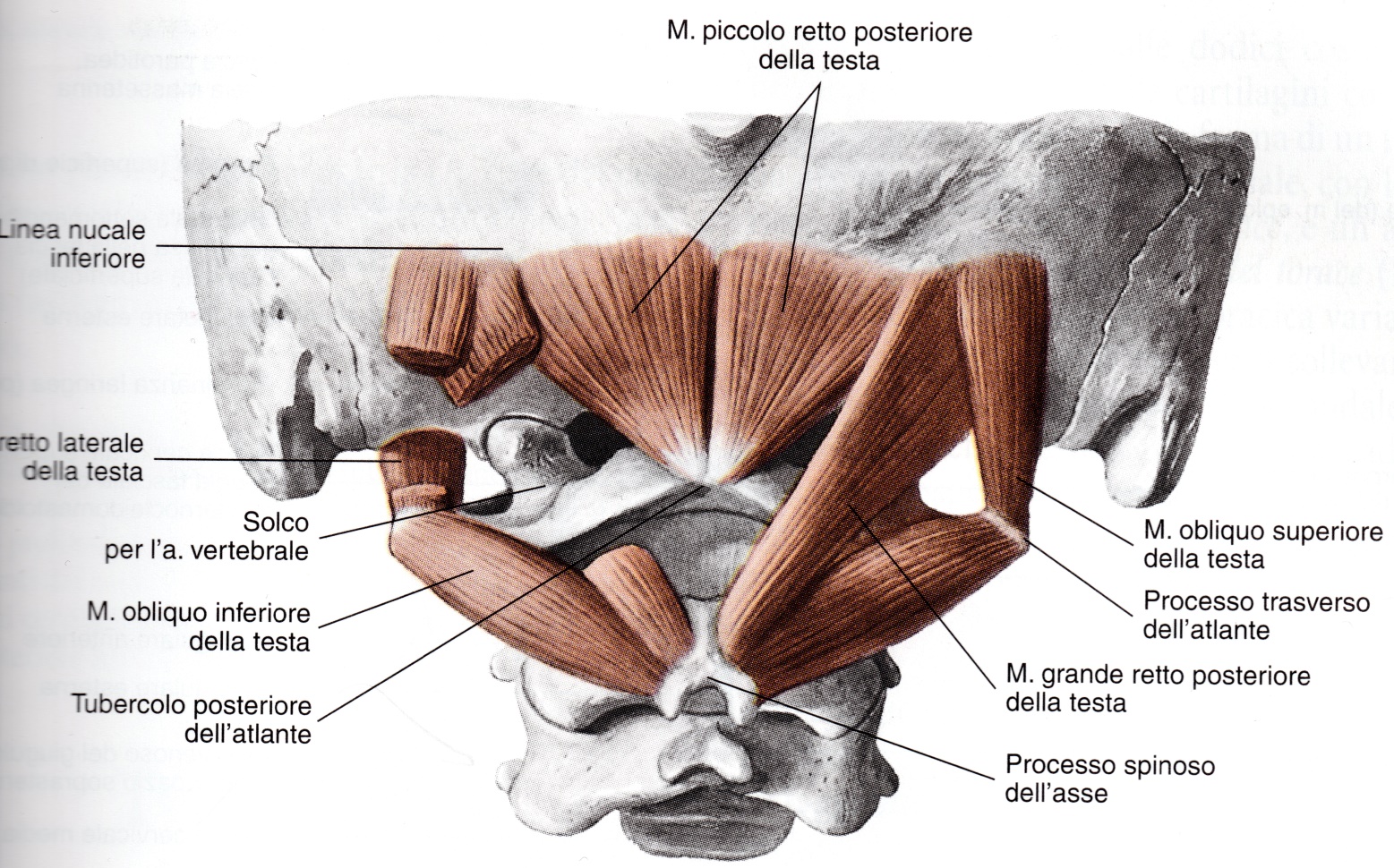 28